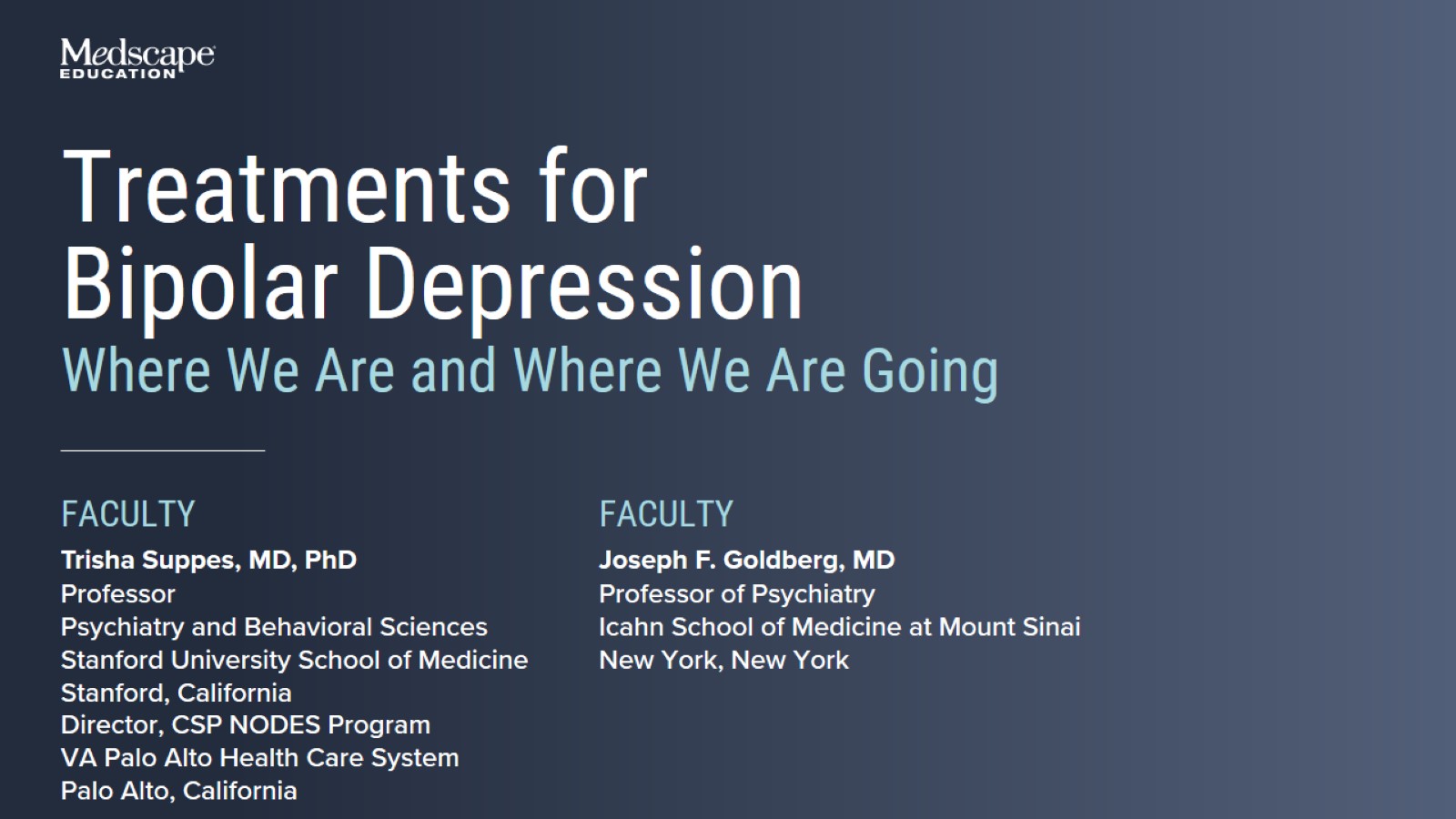 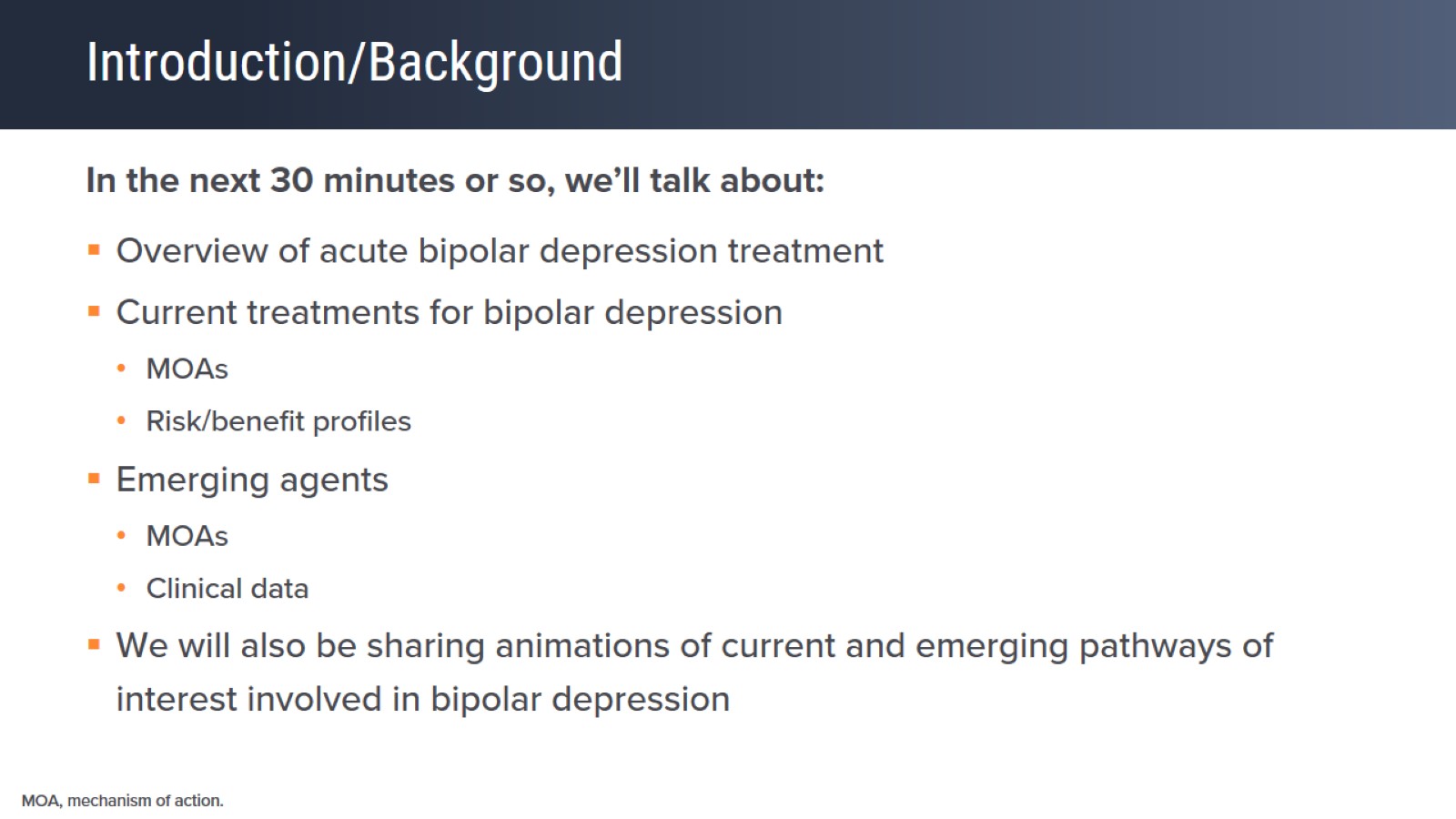 Introduction/Background
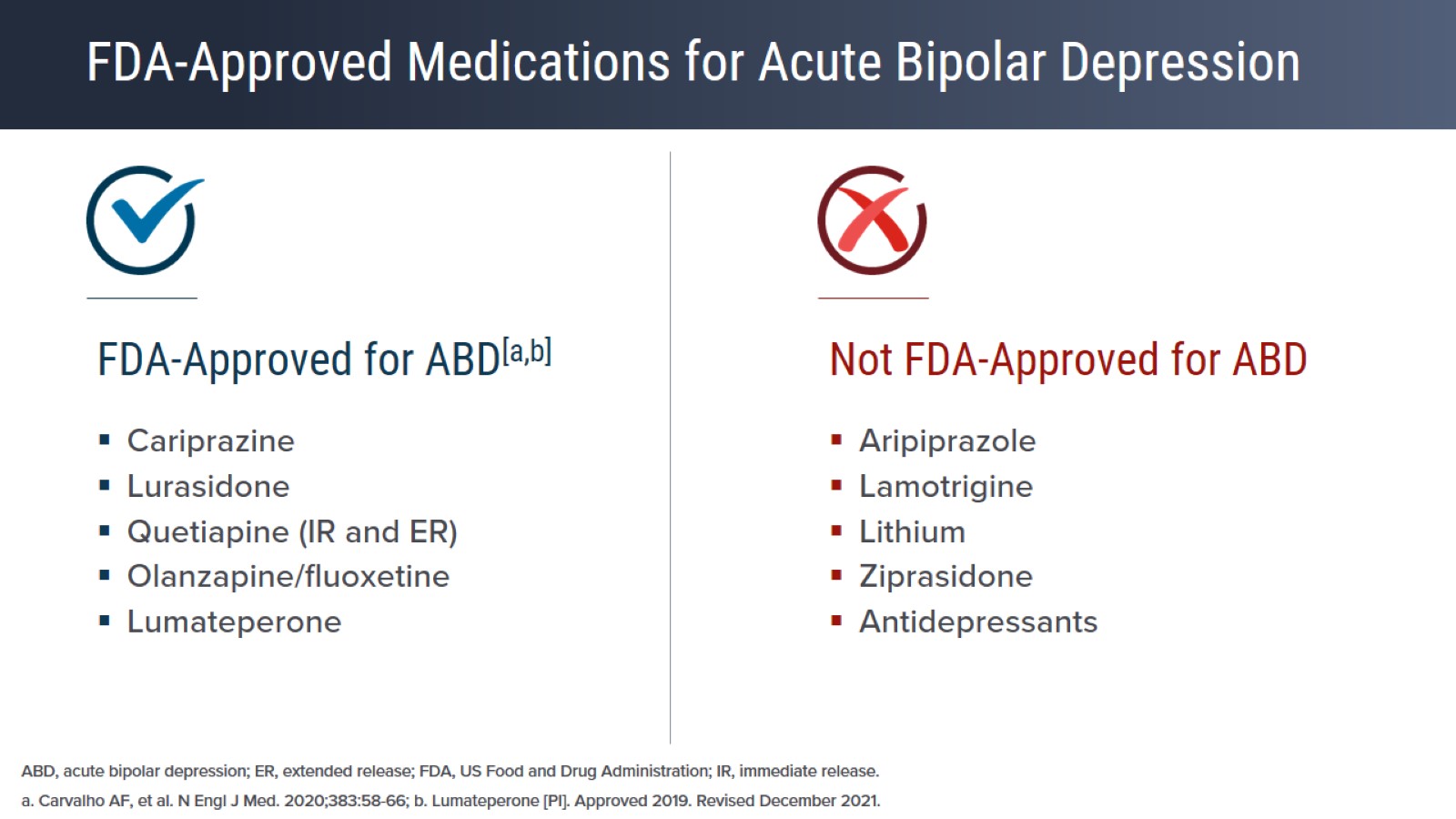 FDA-Approved Medications for Acute Bipolar Depression
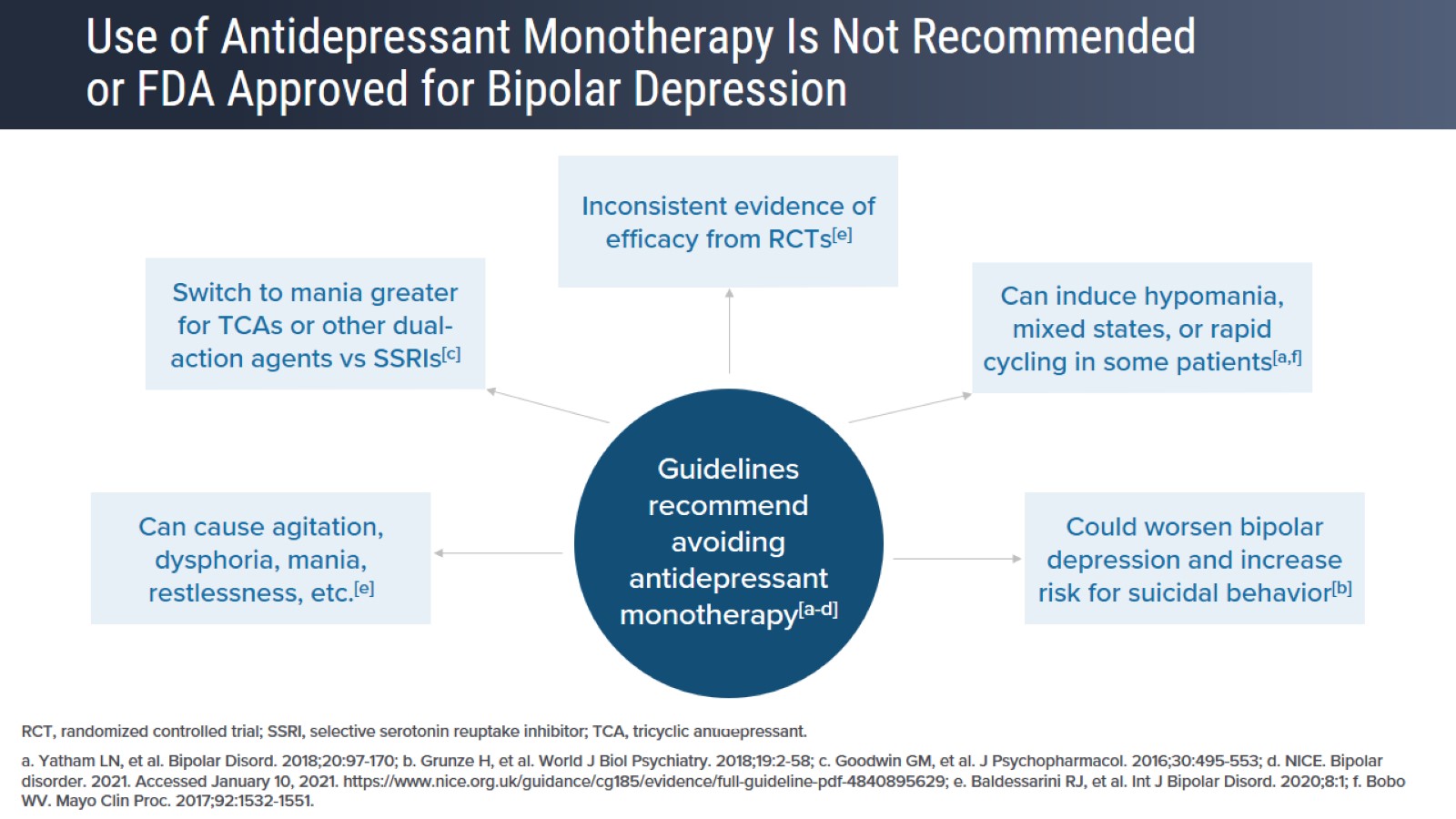 Use of Antidepressant Monotherapy Is Not Recommended or FDA Approved for Bipolar Depression
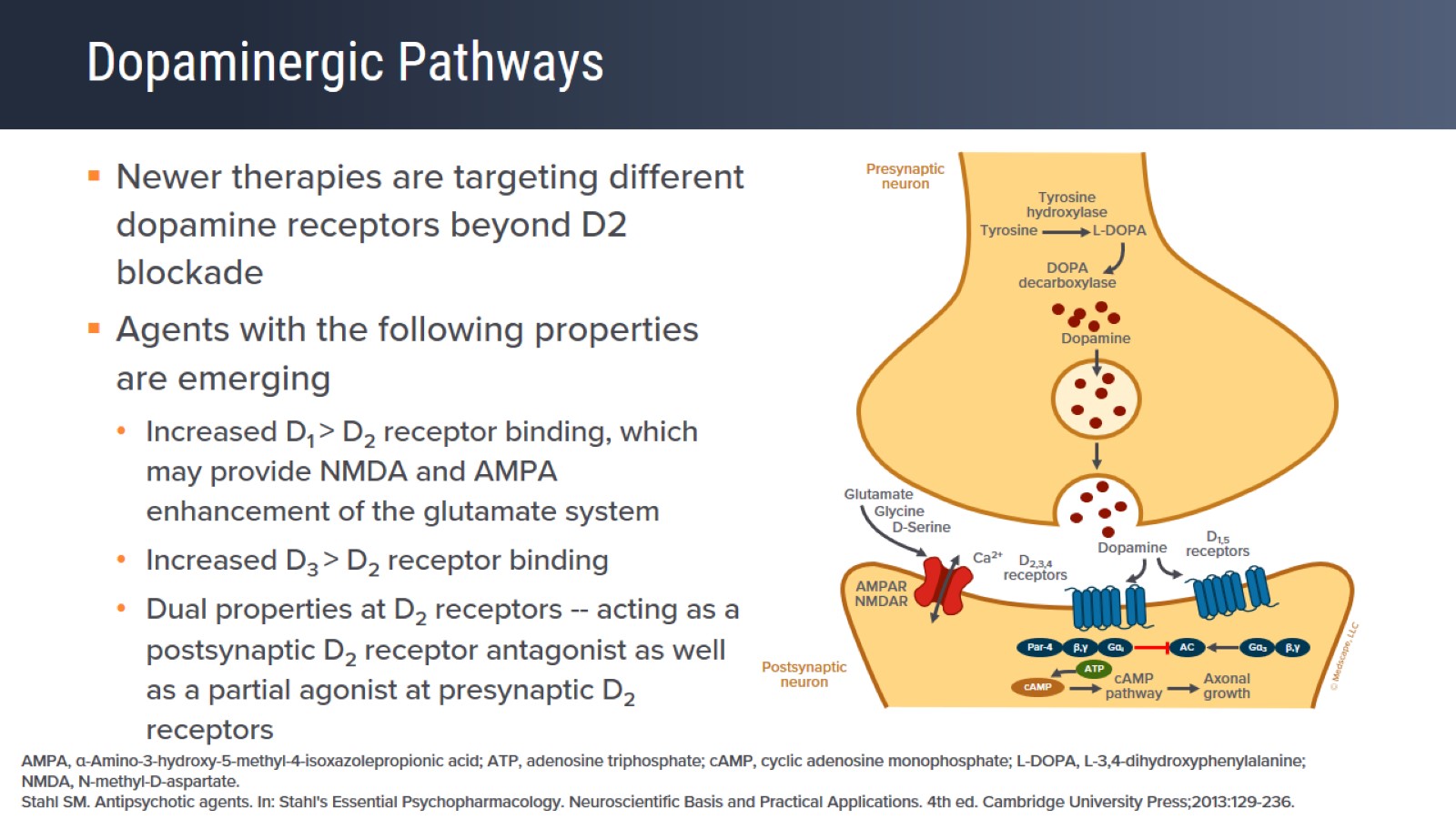 Dopaminergic Pathways
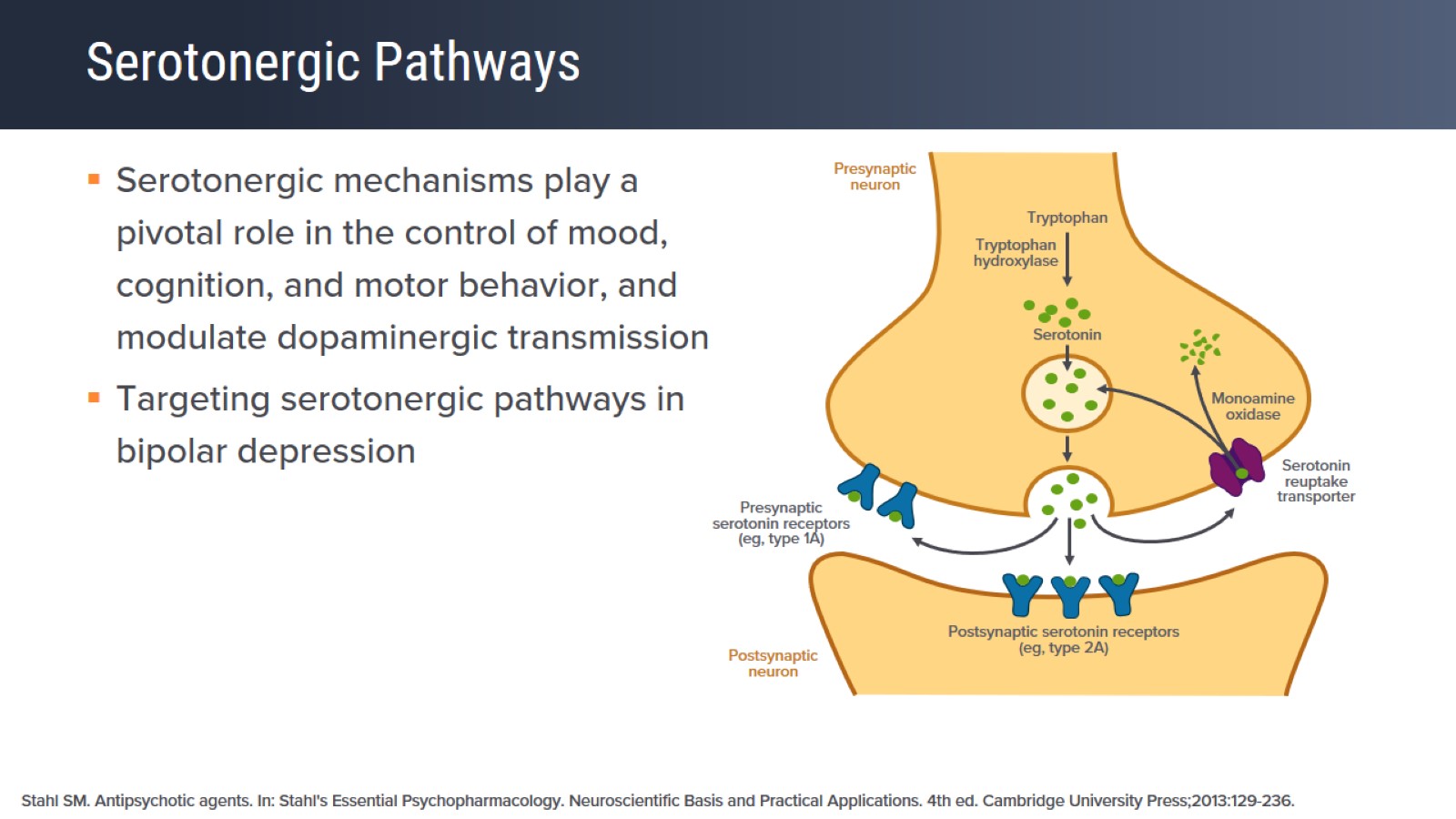 Serotonergic Pathways
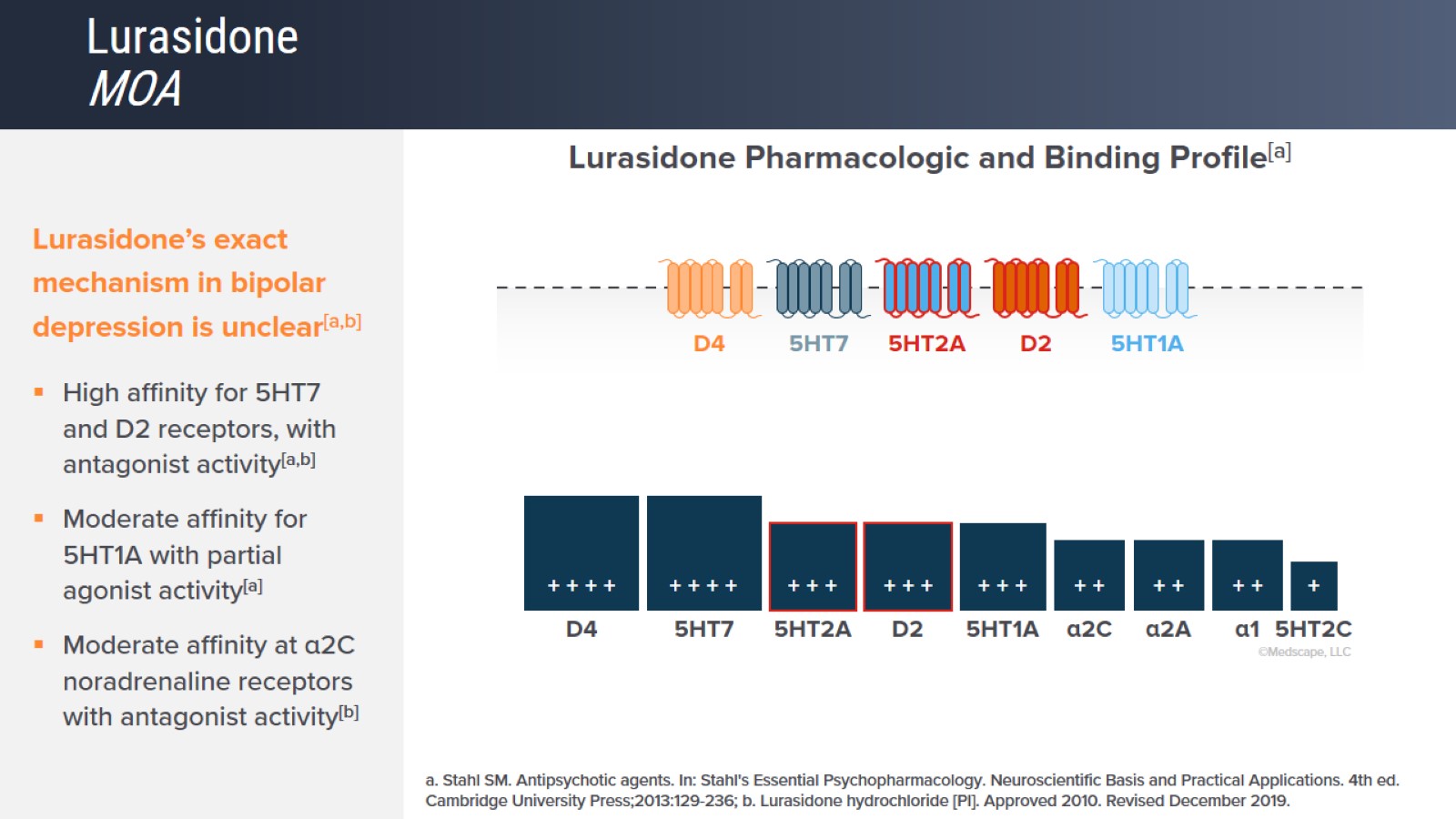 LurasidoneMOA
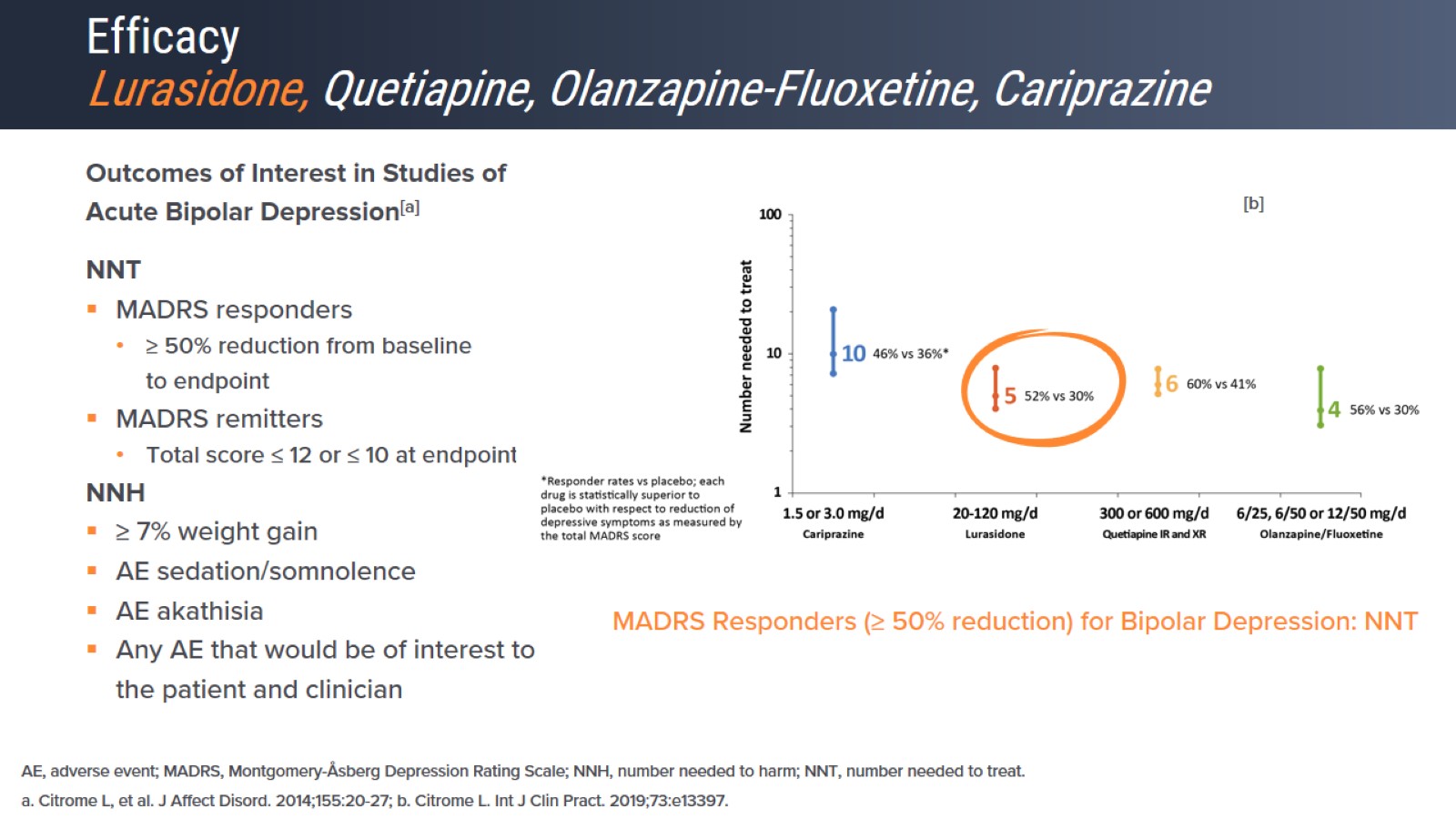 EfficacyLurasidone, Quetiapine, Olanzapine-Fluoxetine, Cariprazine
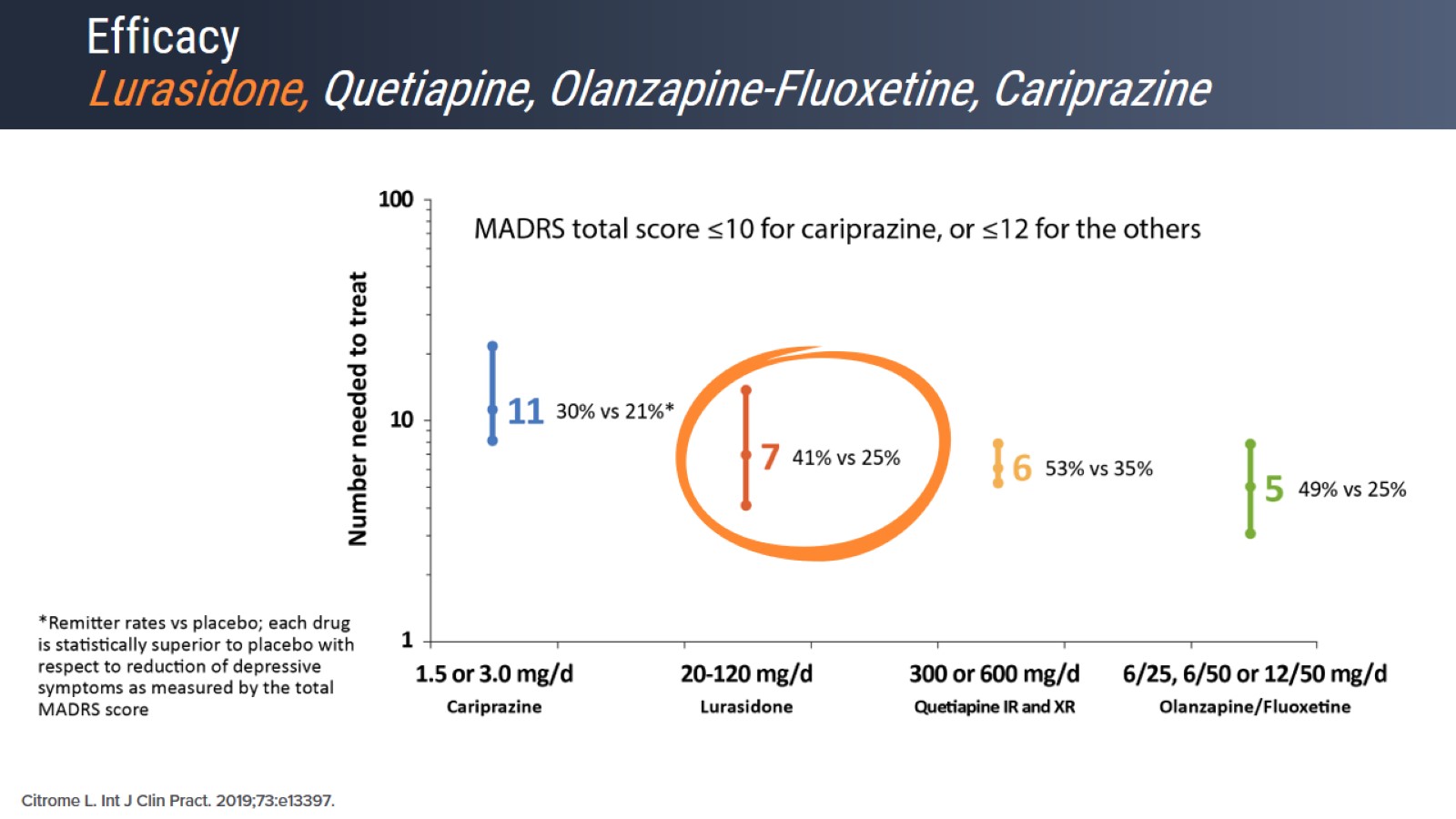 EfficacyLurasidone, Quetiapine, Olanzapine-Fluoxetine, Cariprazine
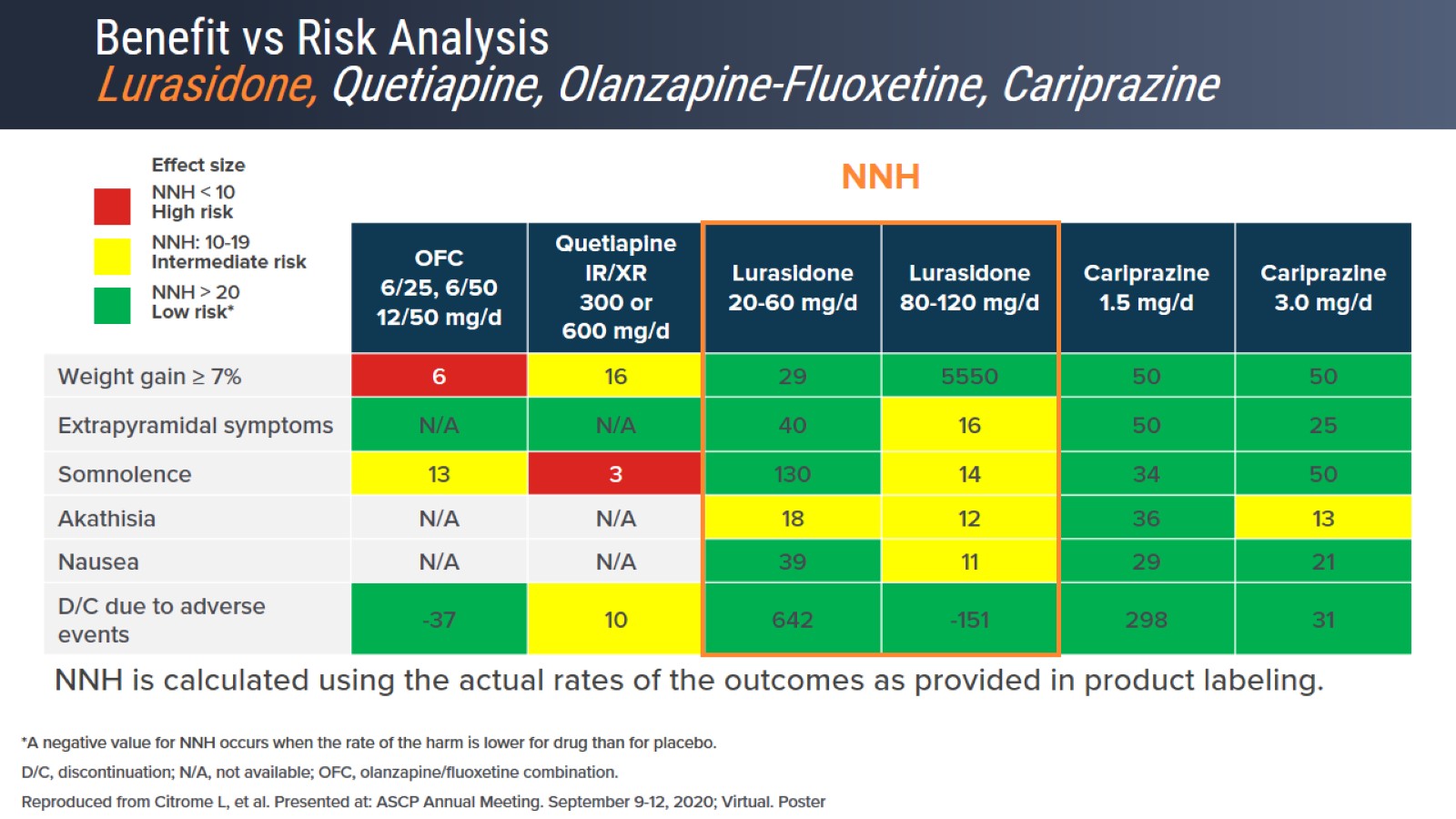 Benefit vs Risk Analysis of Agents Approvedfor Bipolar Depression
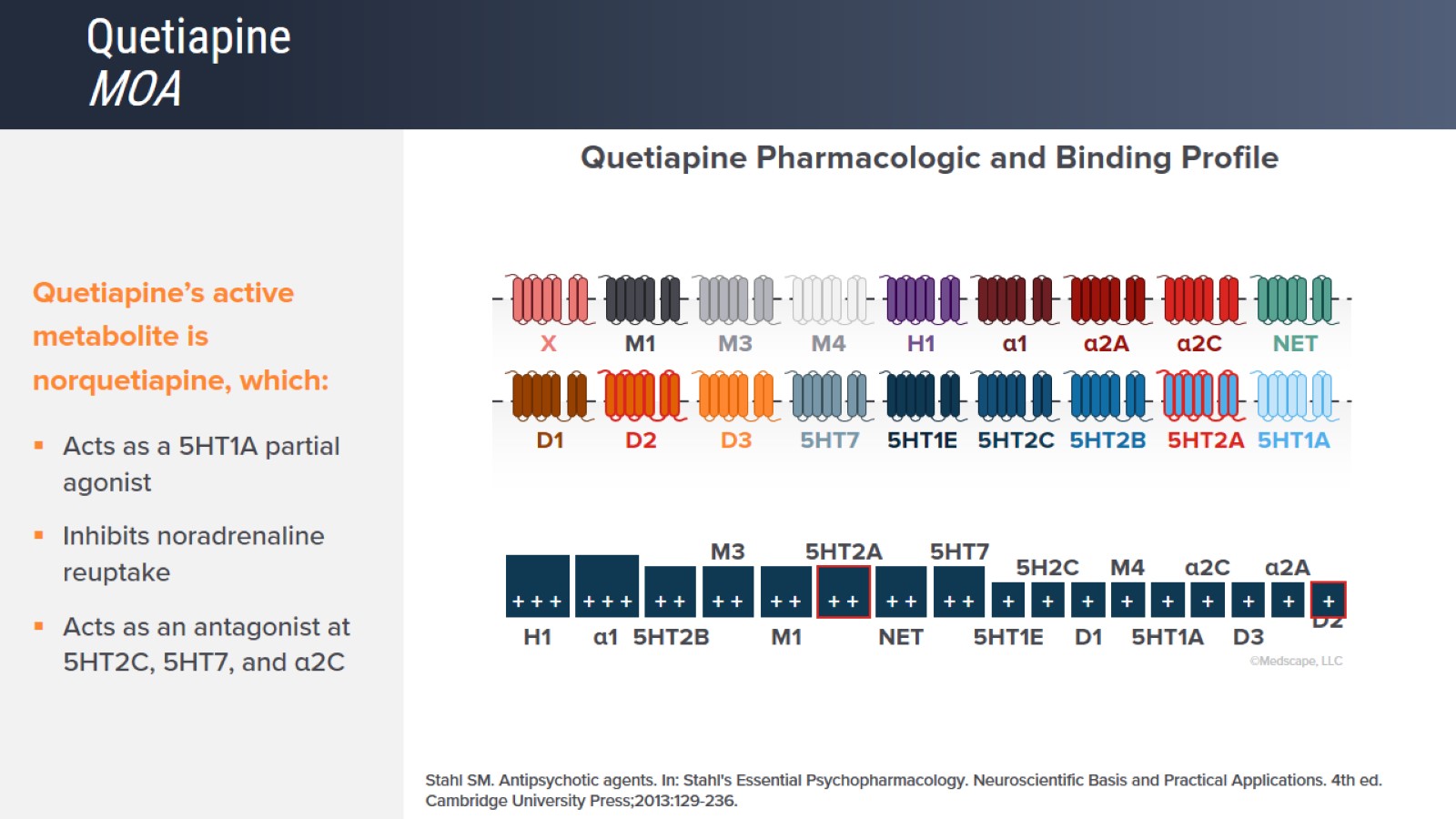 QuetiapineMOA
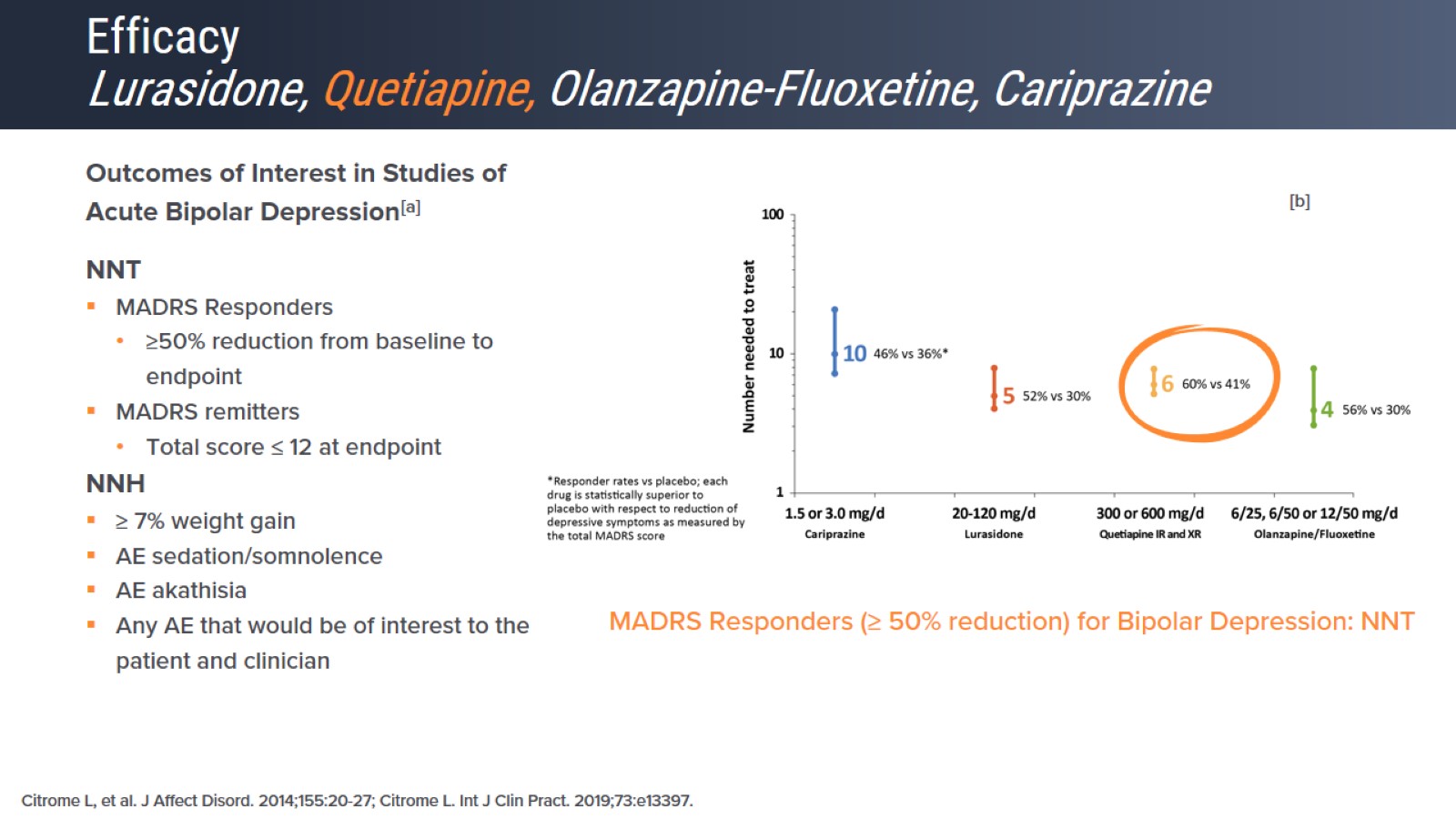 EfficacyLurasidone, Quetiapine, Olanzapine-Fluoxetine, Cariprazine
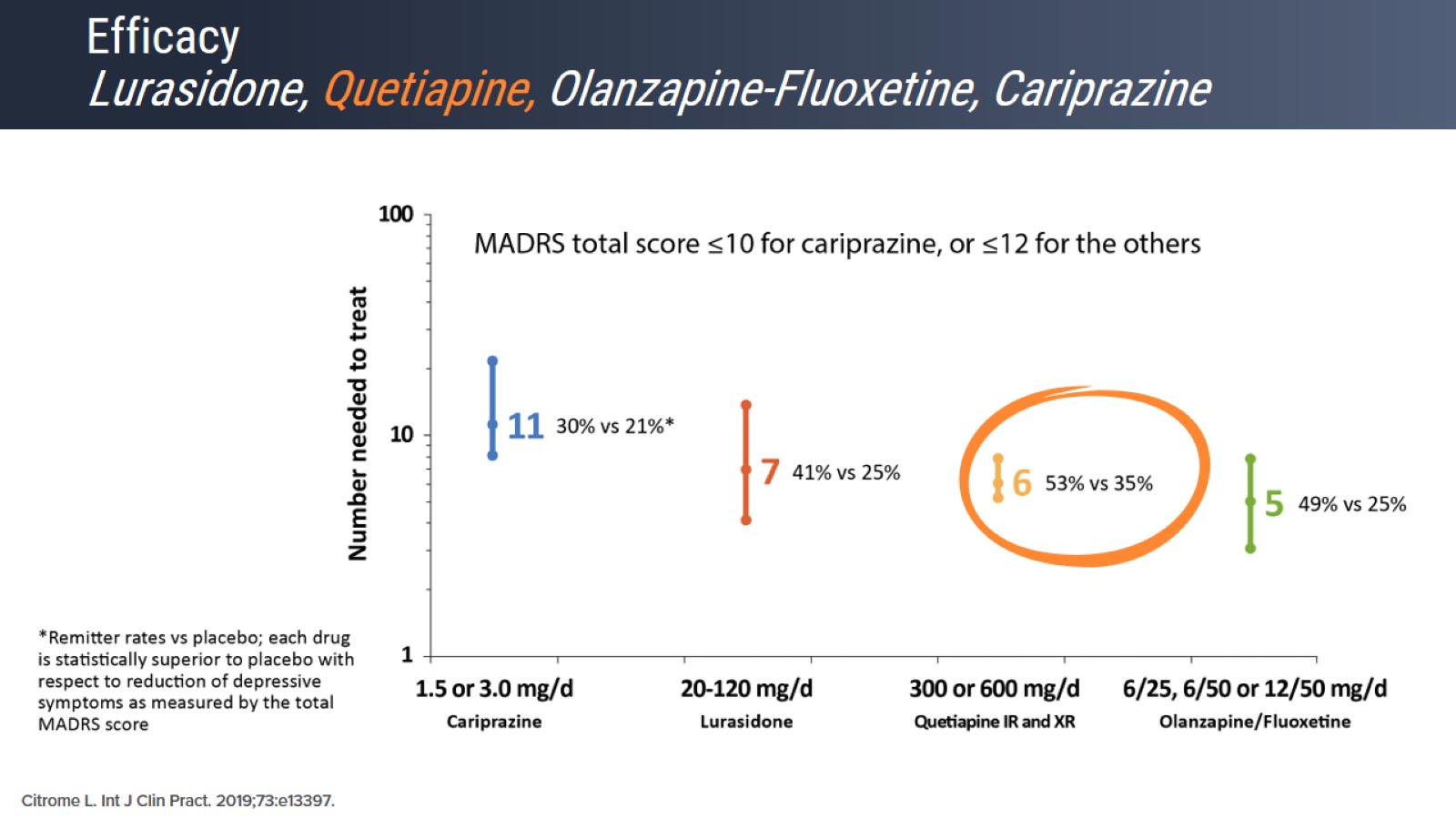 EfficacyLurasidone, Quetiapine, Olanzapine-Fluoxetine, Cariprazine
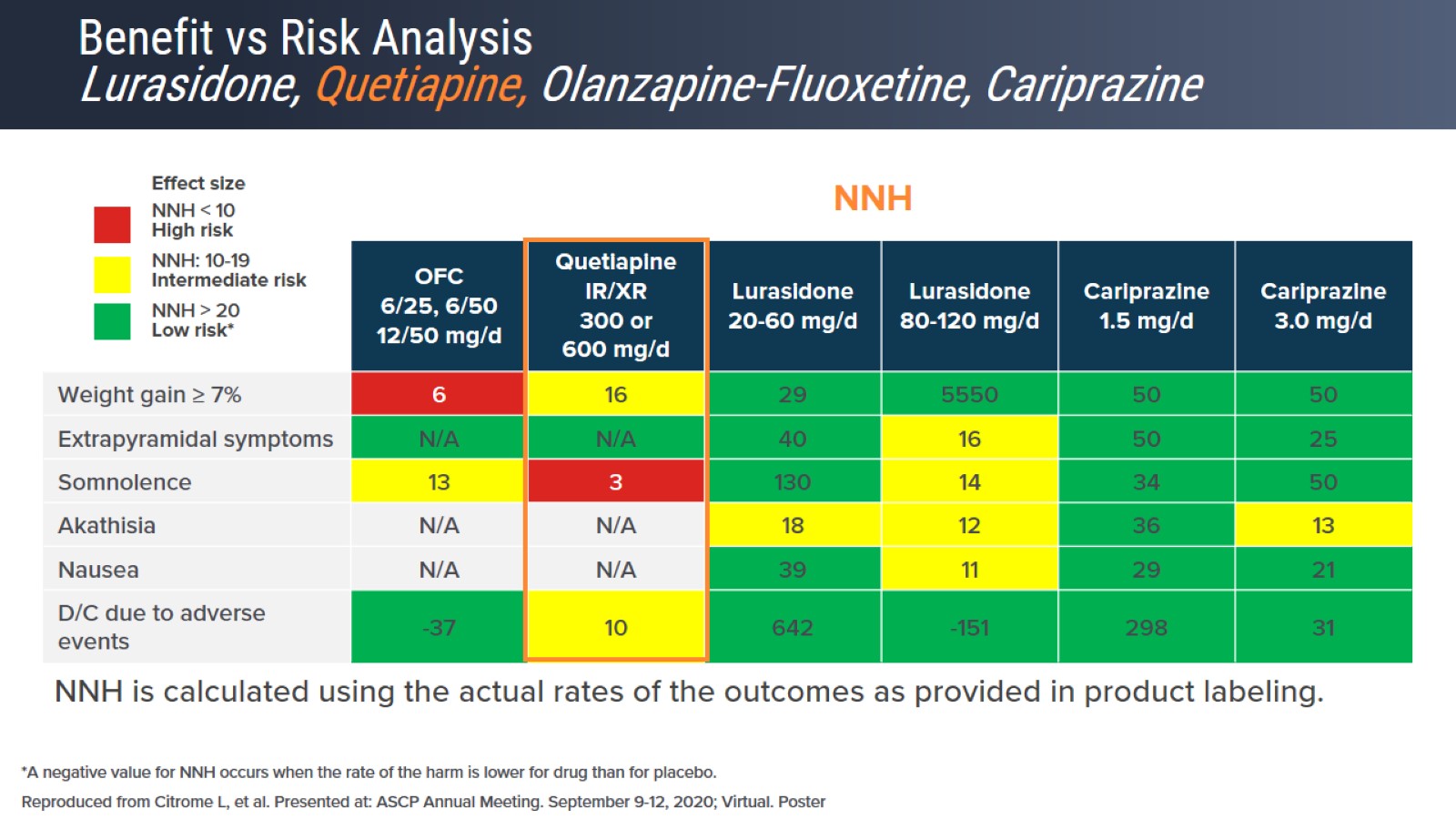 Benefit vs Risk Analysis of Agents Approvedfor Bipolar Depression
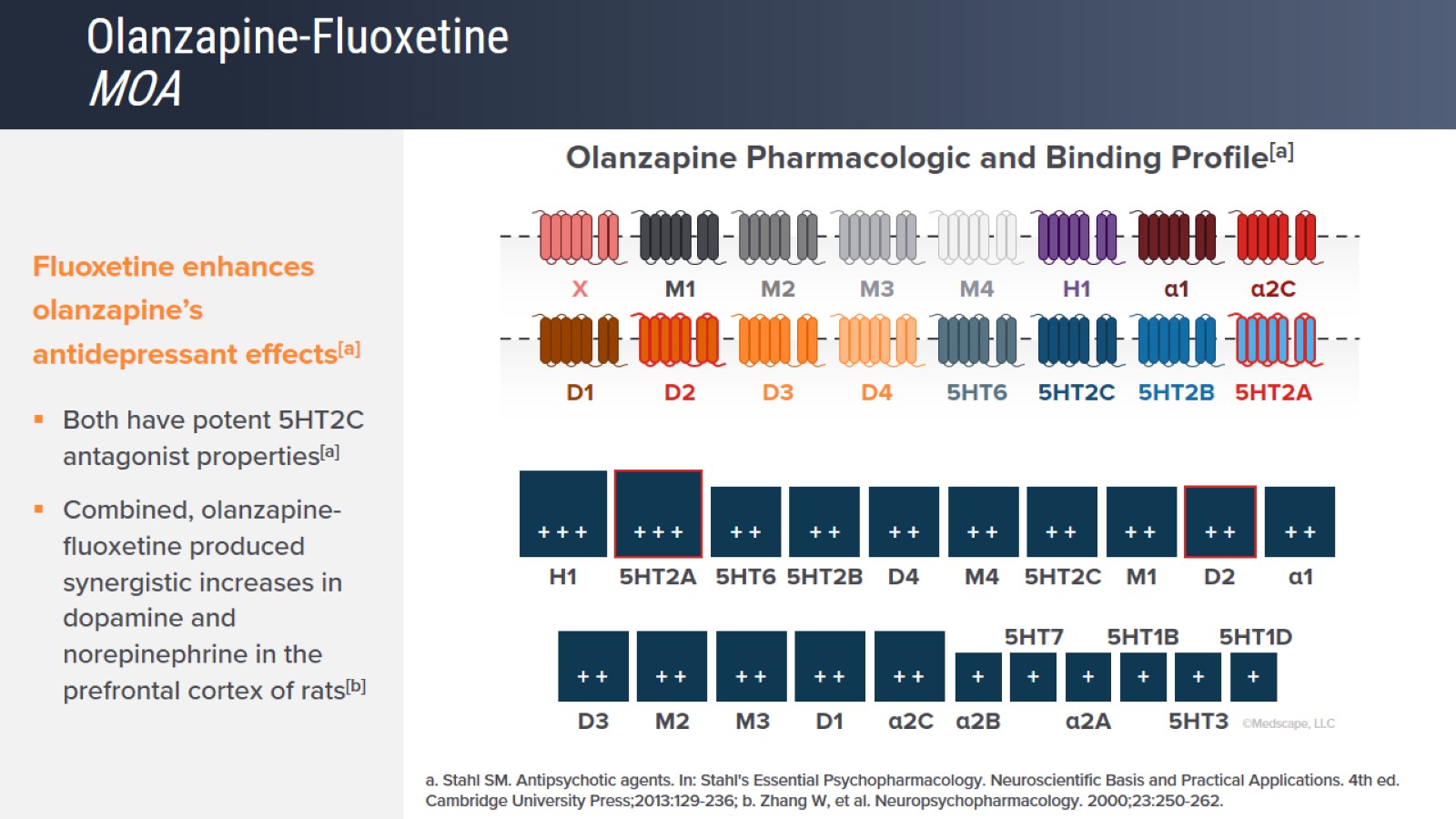 Olanzapine-FluoxetineMOA
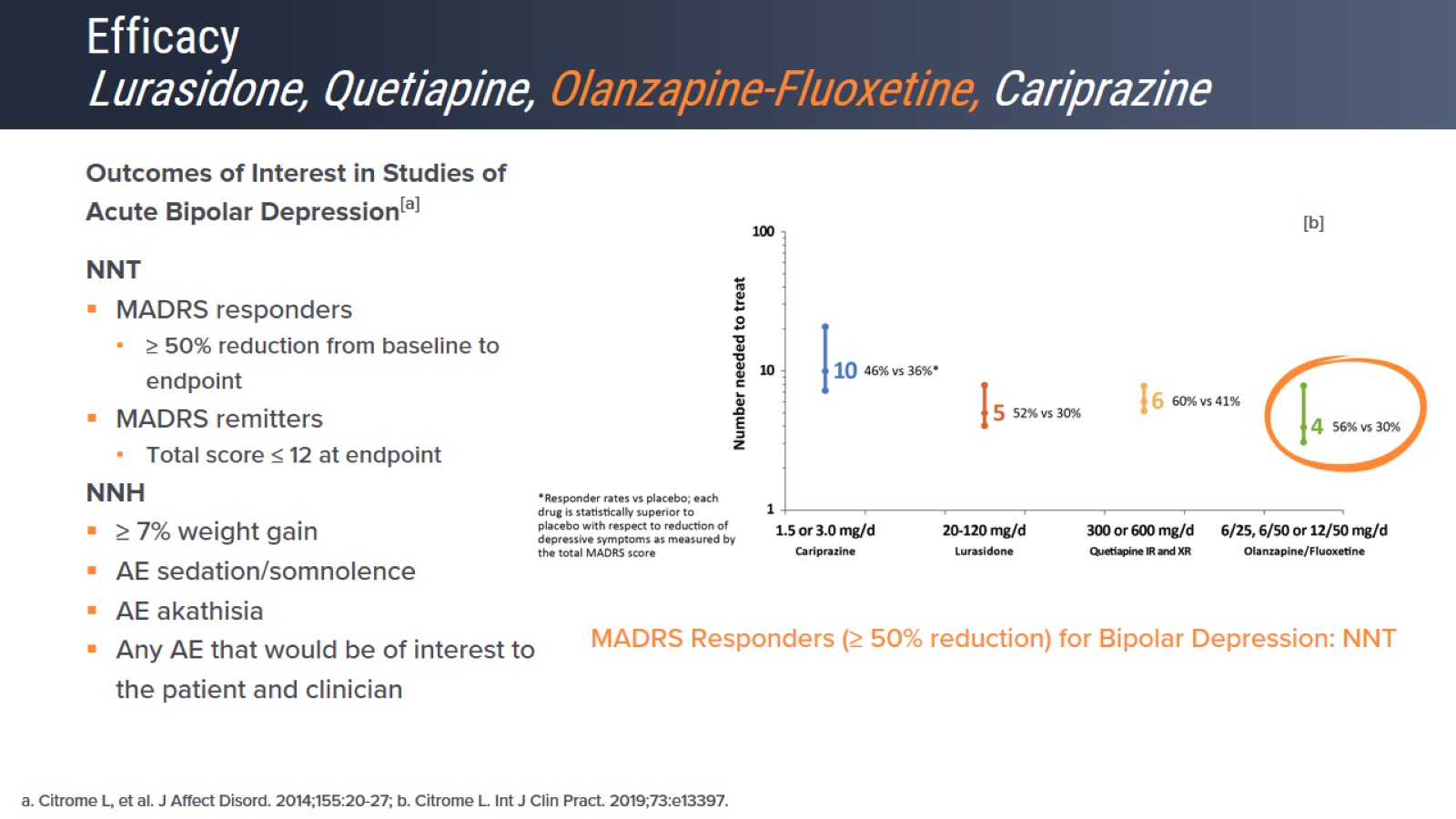 EfficacyLurasidone, Quetiapine, Olanzapine-Fluoxetine, Cariprazine
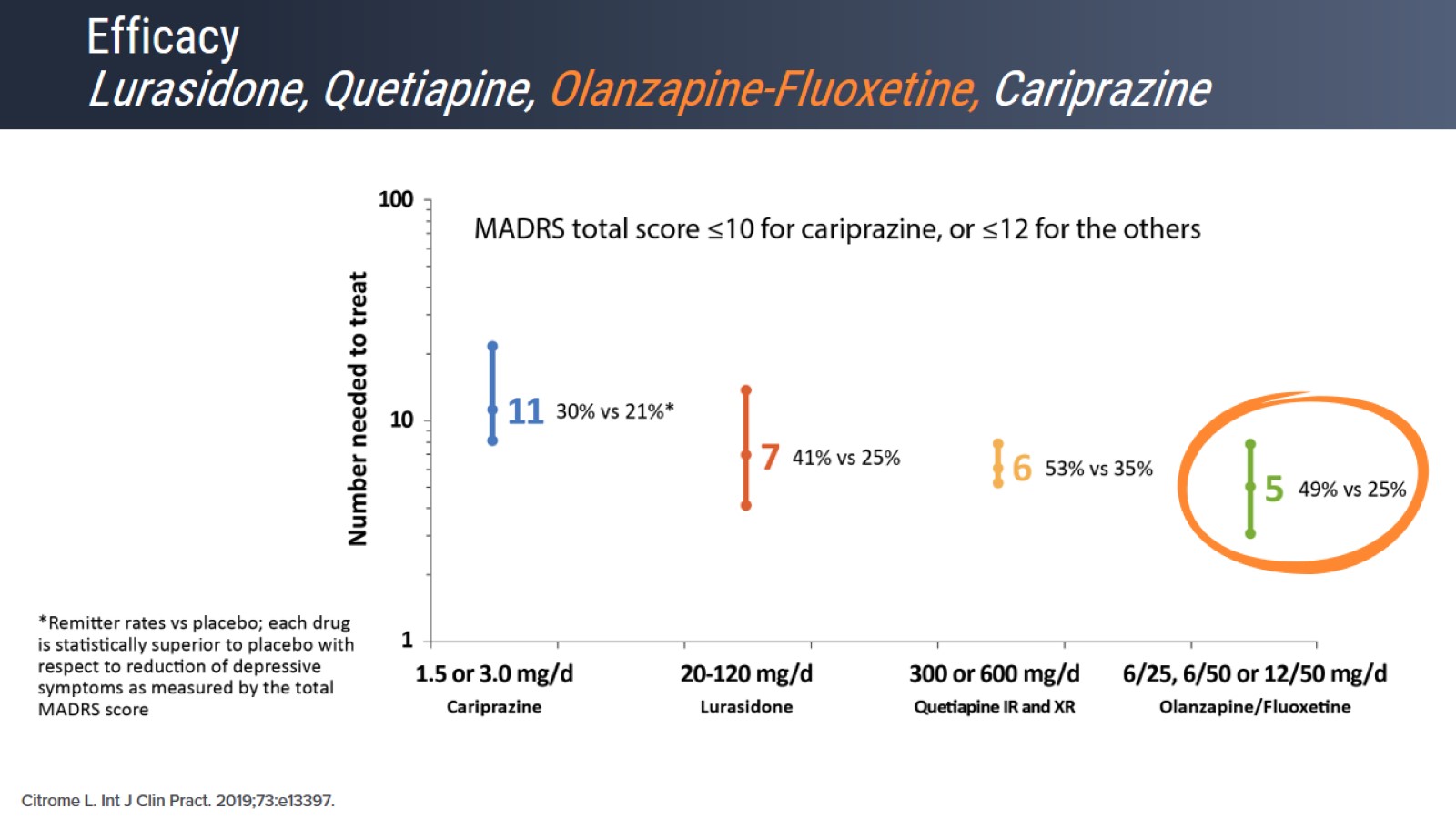 EfficacyLurasidone, Quetiapine, Olanzapine-Fluoxetine, Cariprazine
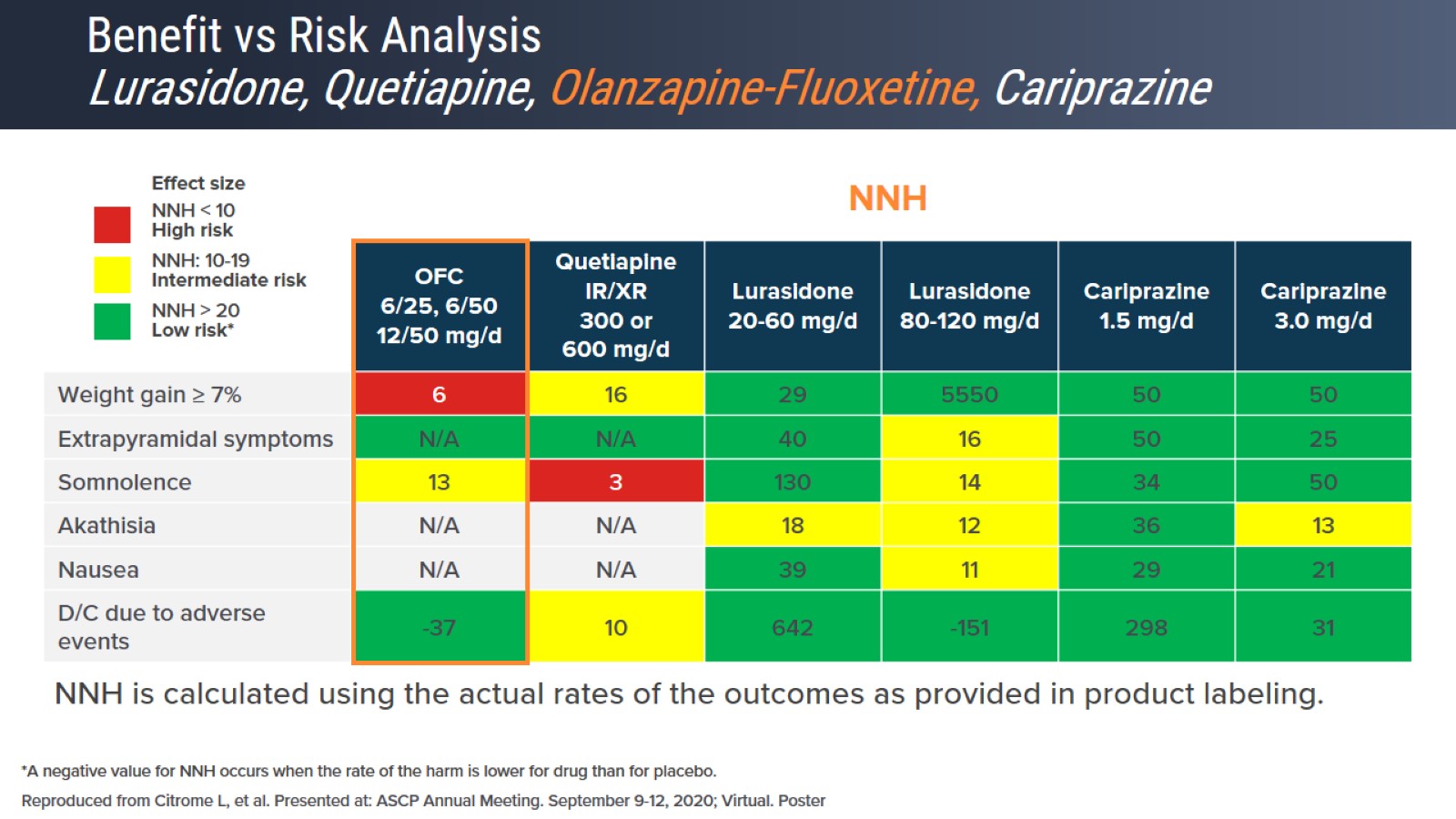 Benefit vs Risk Analysis of Agents Approvedfor Bipolar Depression
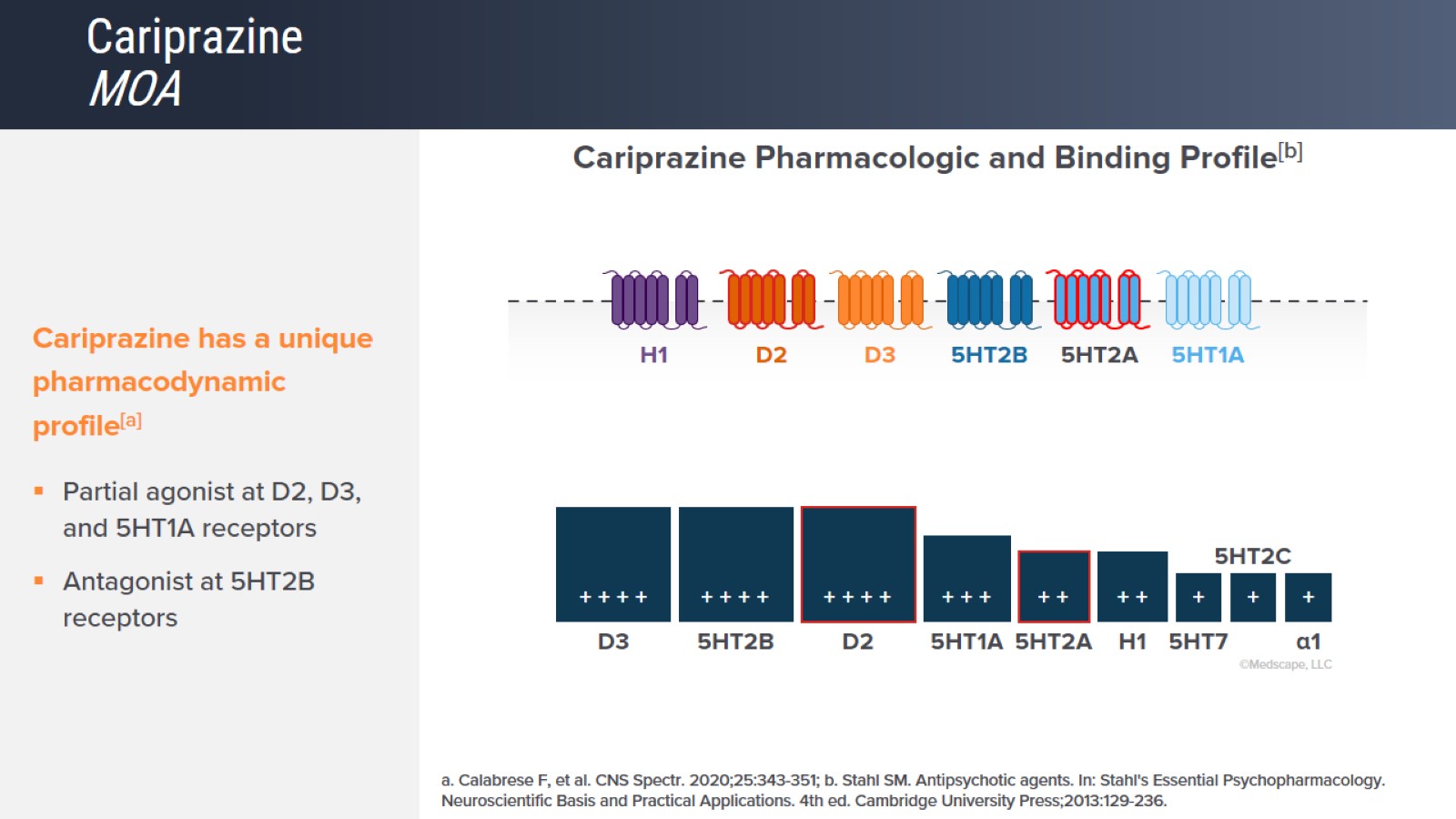 CariprazineMOA
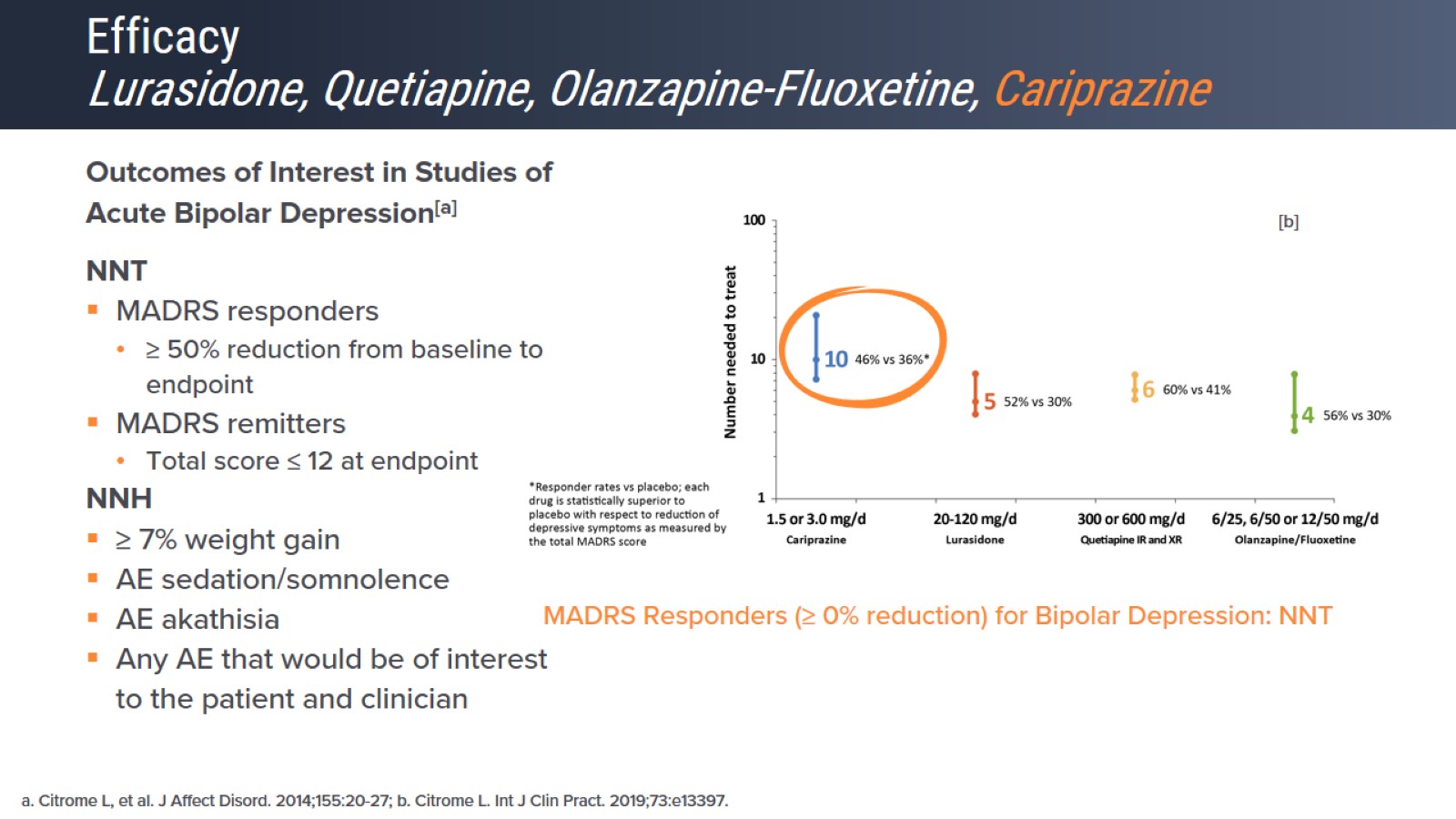 EfficacyLurasidone, Quetiapine, Olanzapine-Fluoxetine, Cariprazine
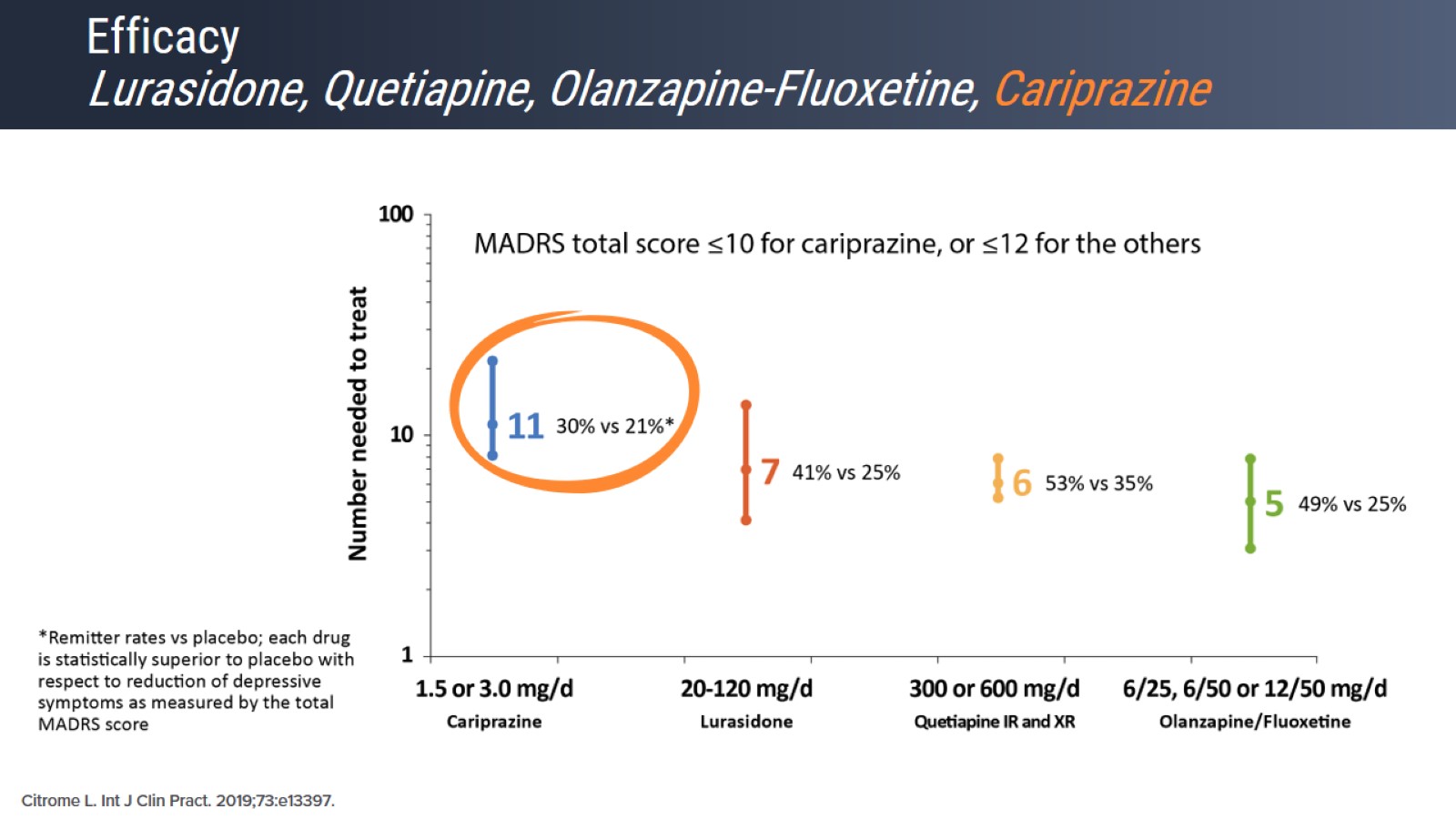 EfficacyLurasidone, Quetiapine, Olanzapine-Fluoxetine, Cariprazine
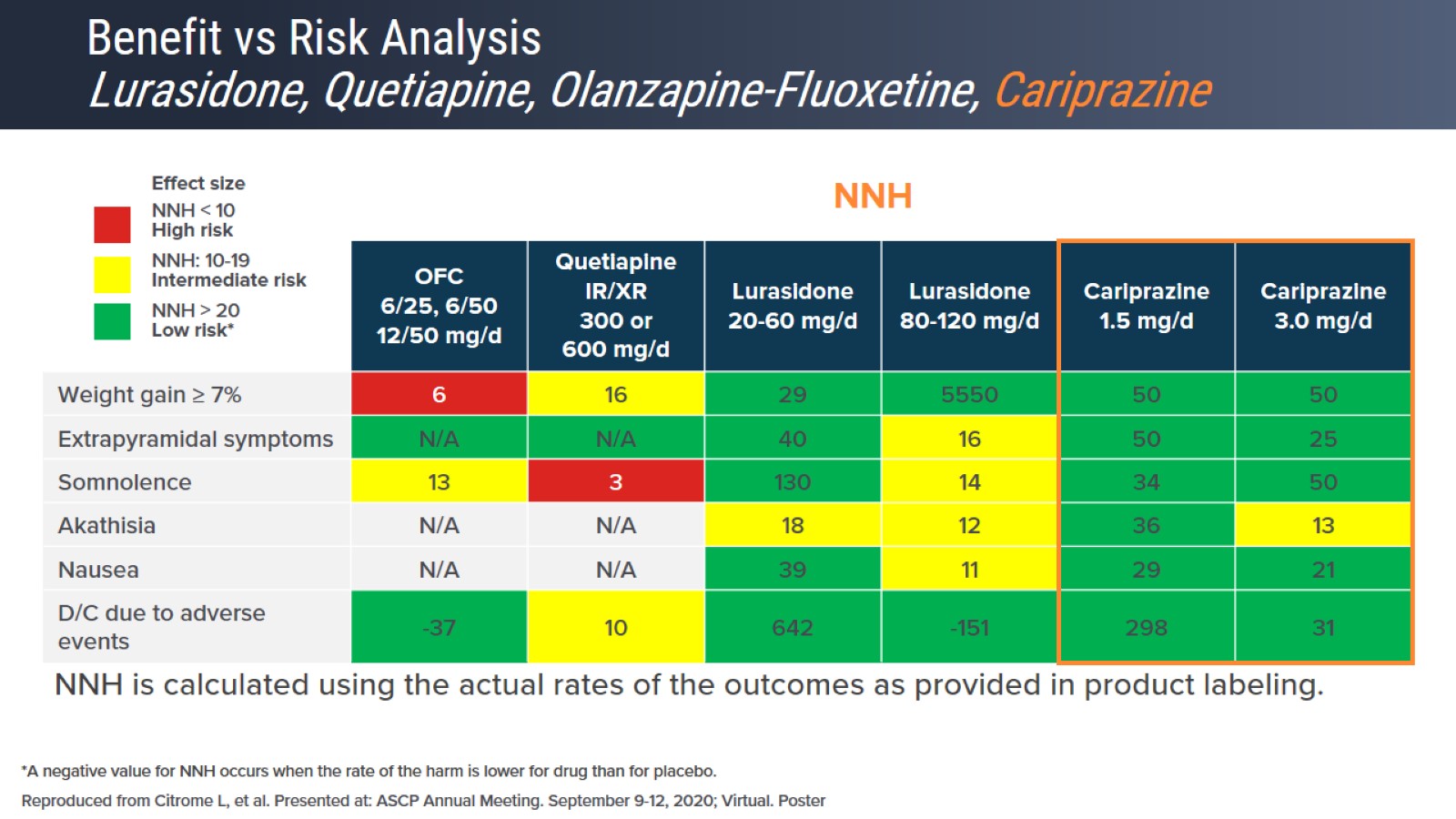 Benefit vs Risk Analysis of Agents Approvedfor Bipolar Depression
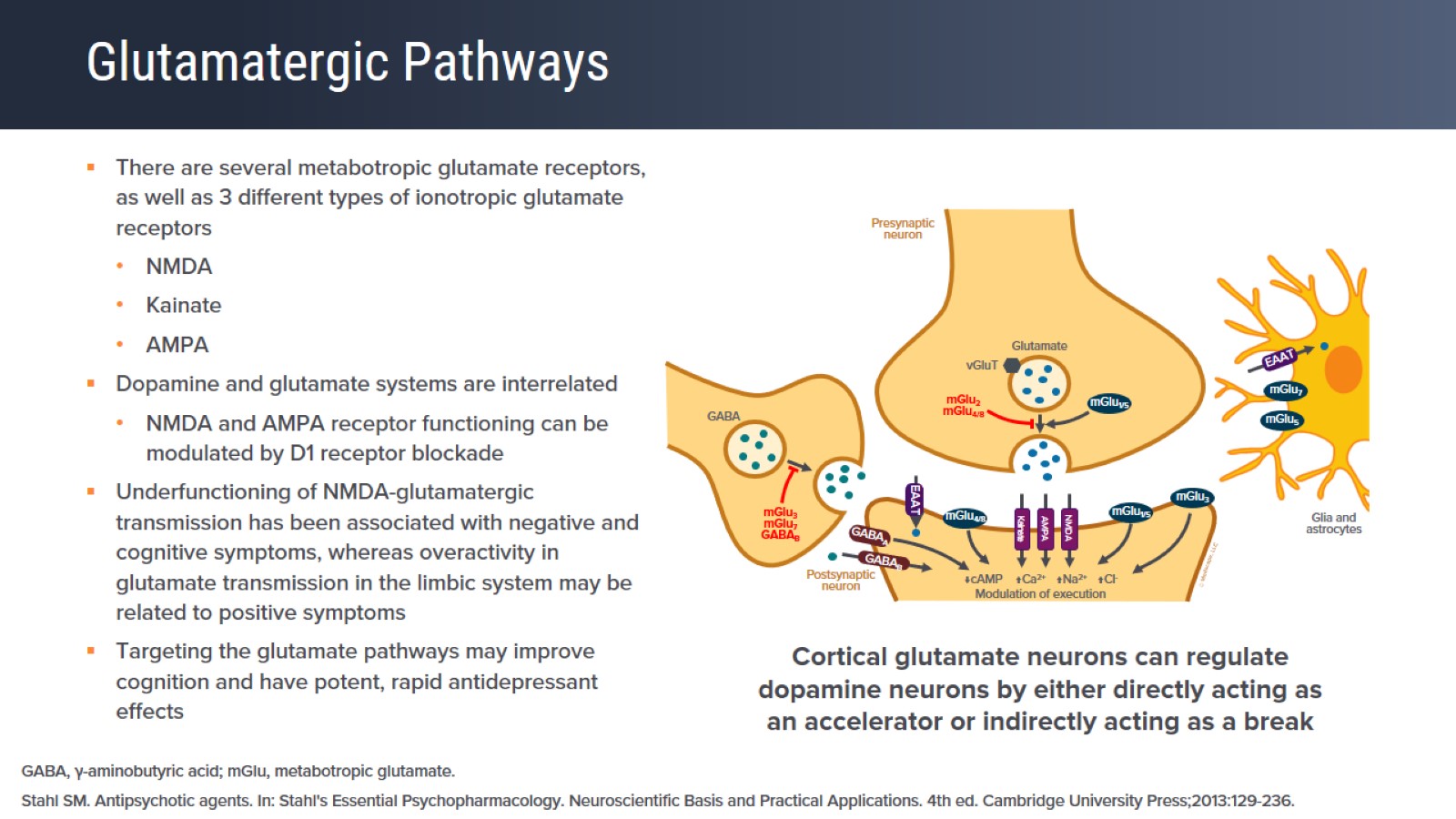 Glutamatergic Pathways
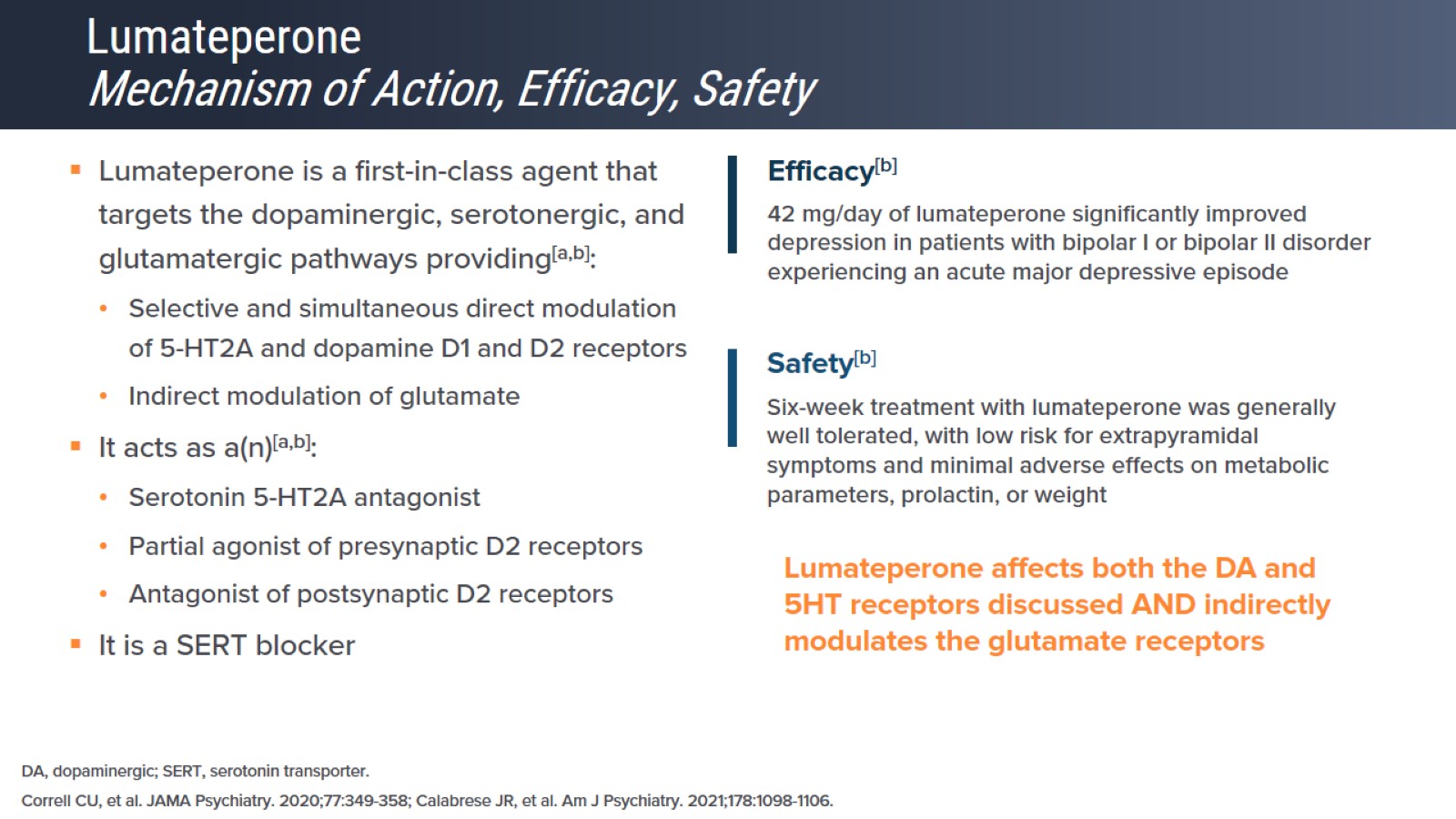 LumateperoneMechanism of Action, Efficacy, Safety
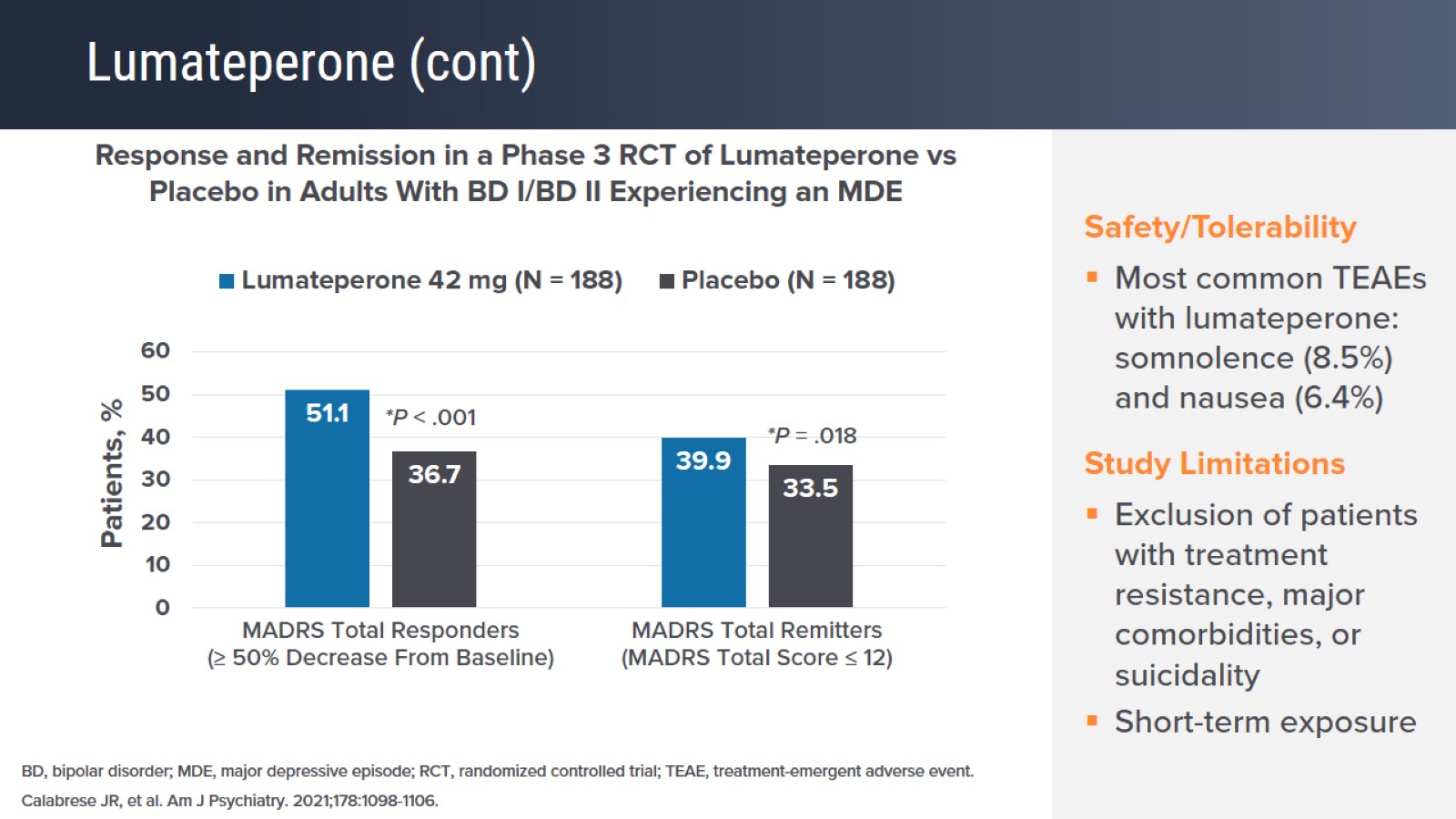 Lumateperone (cont)
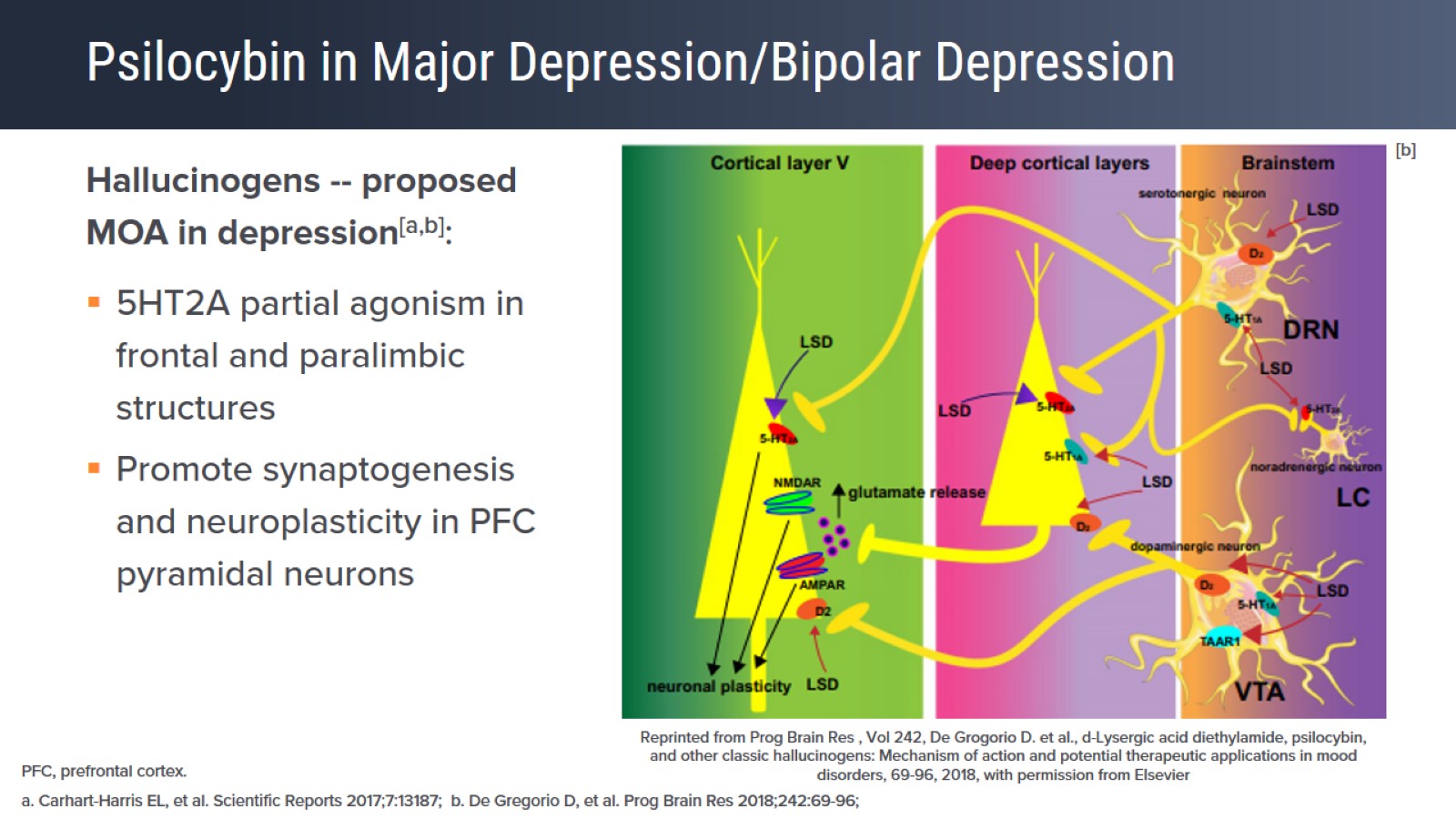 Psilocybin in Major Depression/Bipolar Depression
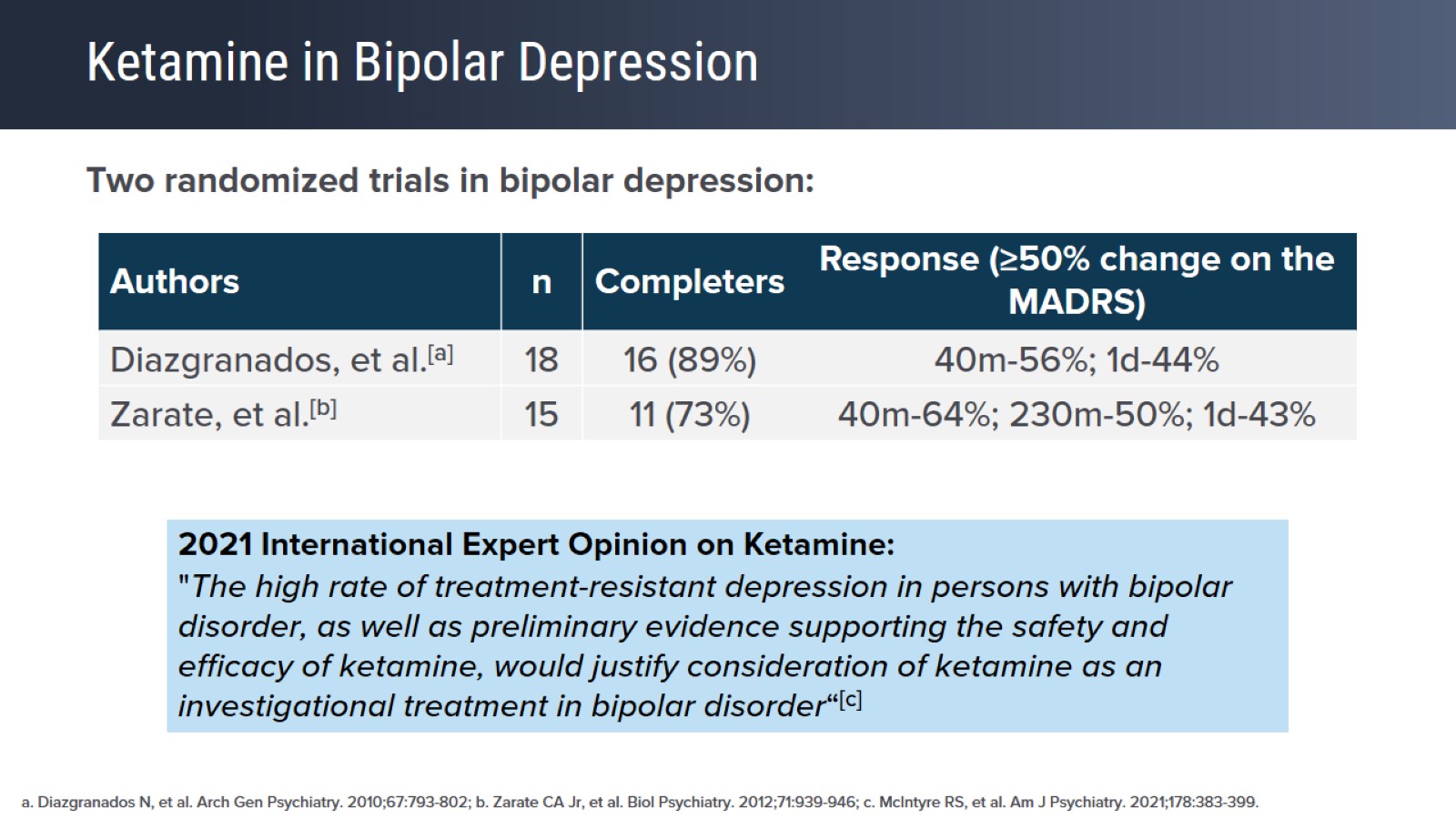 Ketamine in Bipolar Depression
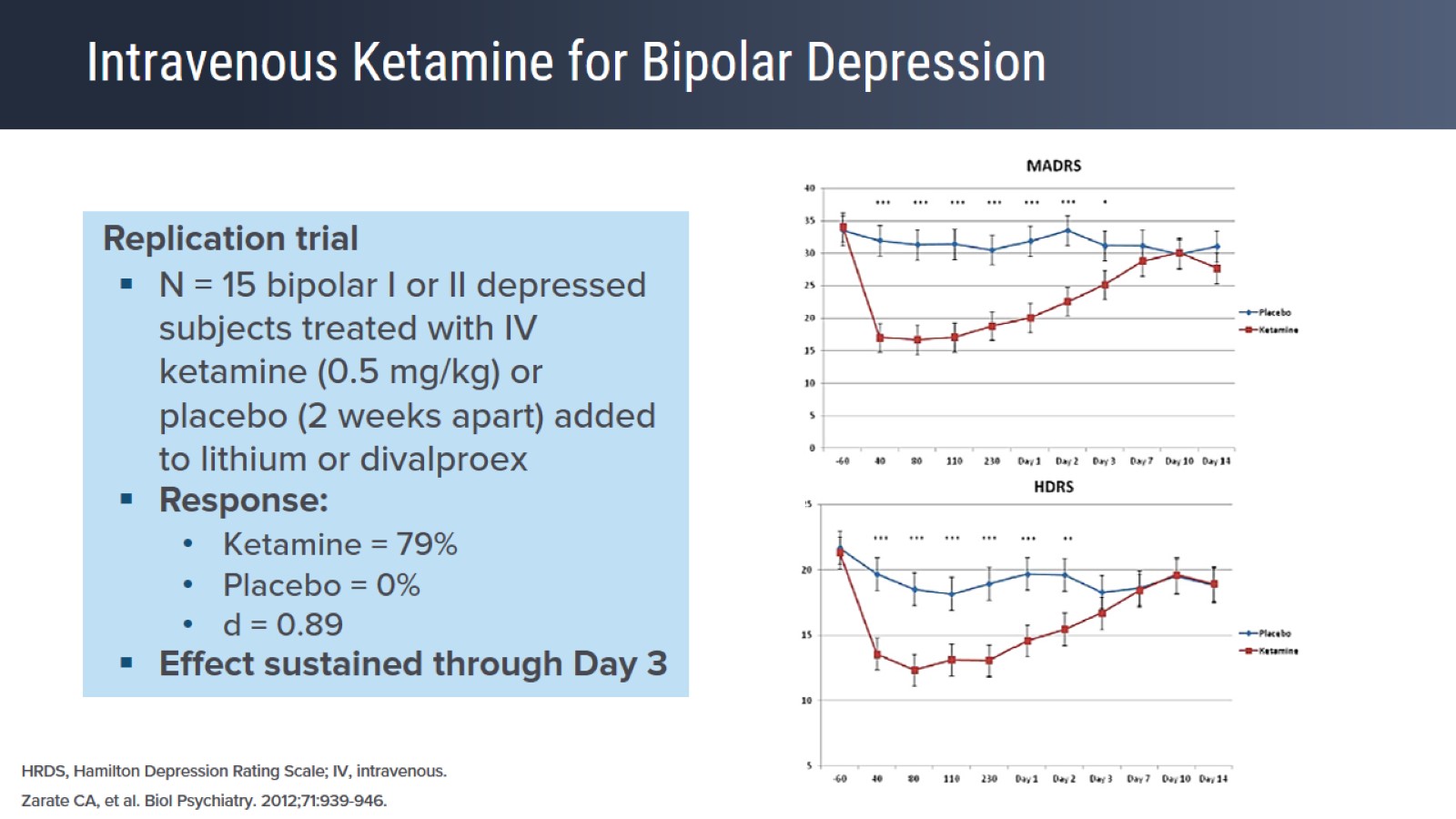 Intravenous Ketamine for Bipolar Depression
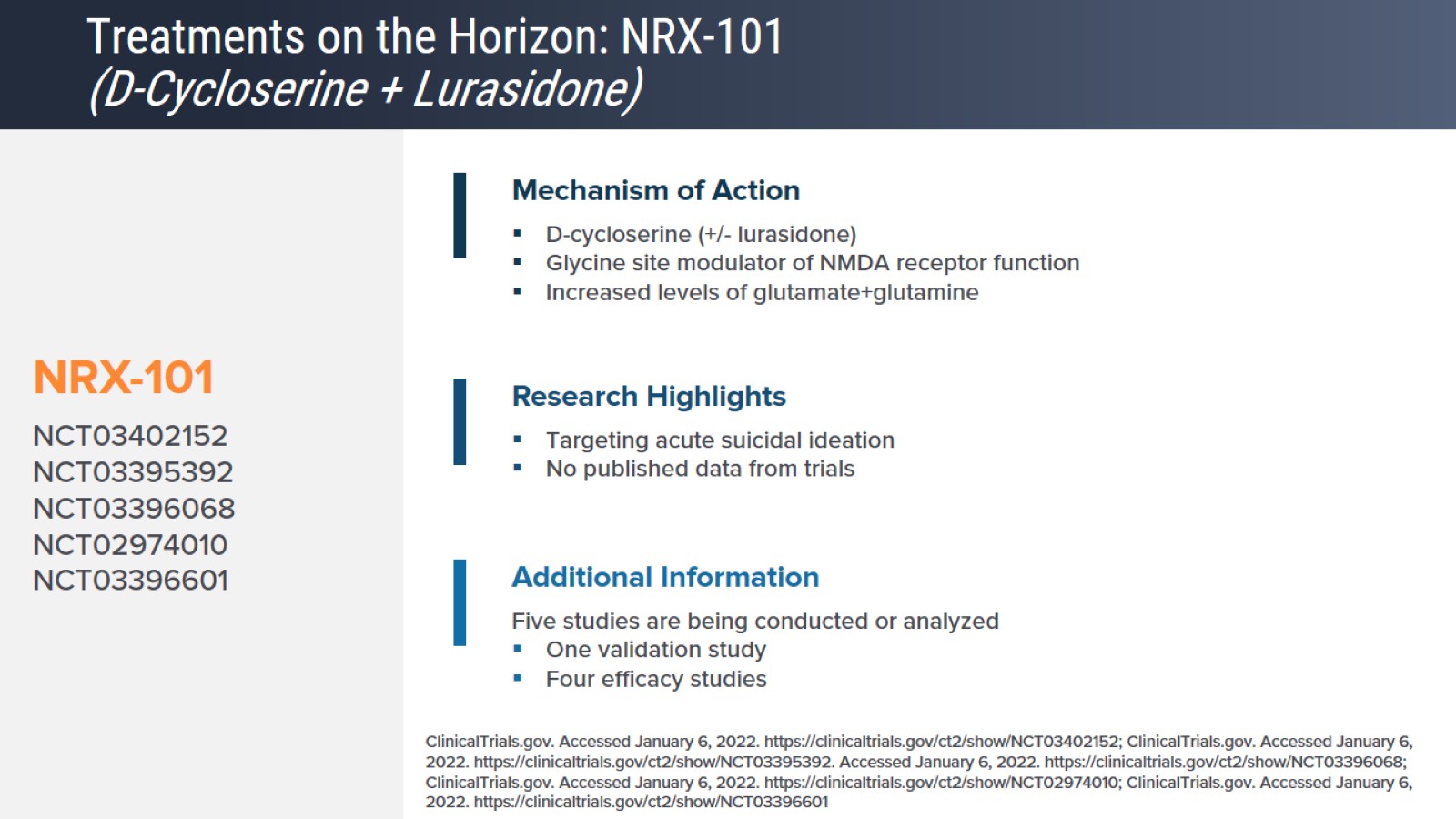 Treatments on the Horizon: NRX-101 (D-Cycloserine + Lurasidone)
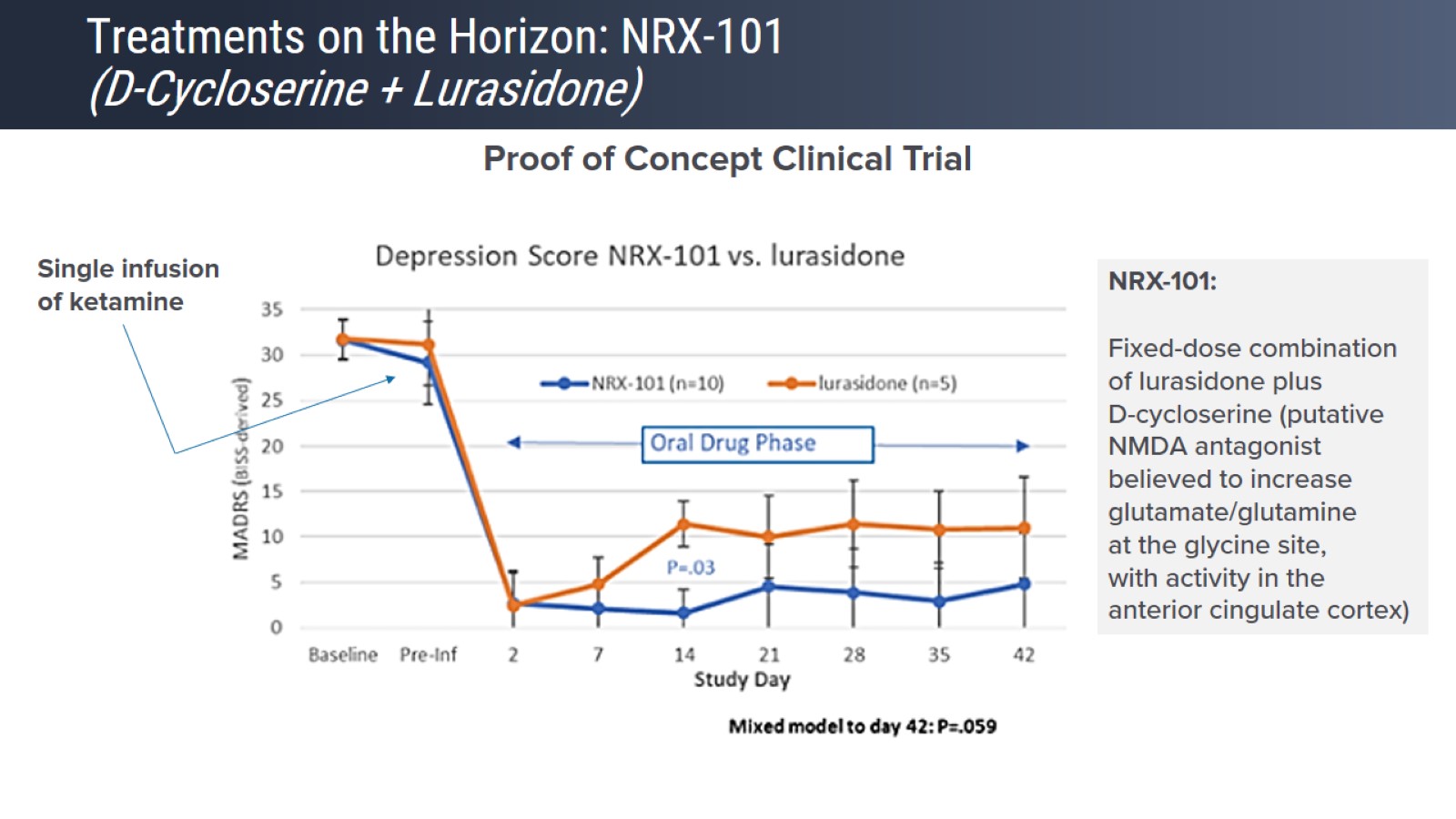 Treatments on the Horizon: NRX-101 (D-Cycloserine + Lurasidone)
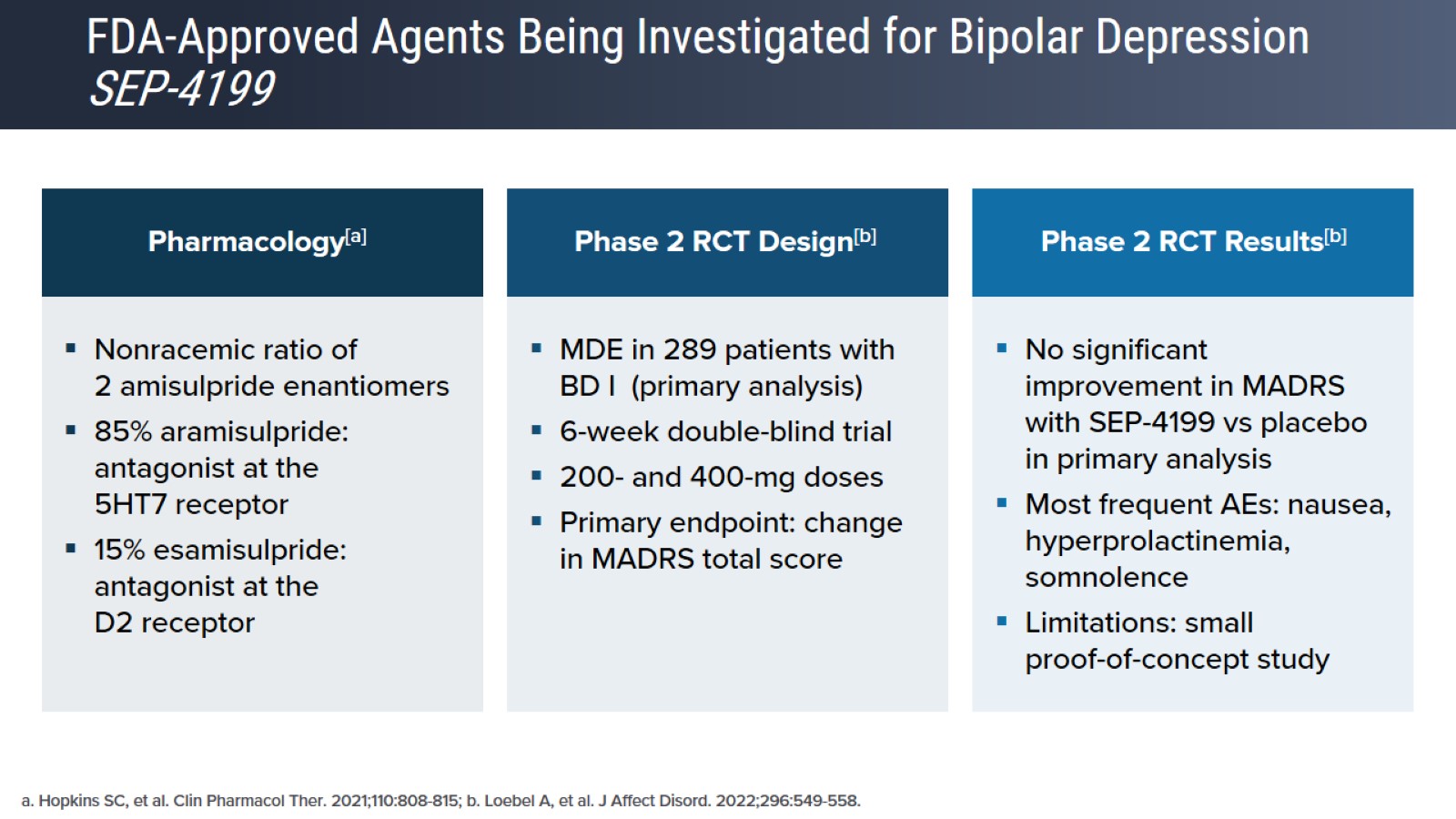 FDA-Approved Agents Being Investigated for Bipolar DepressionSEP-4199
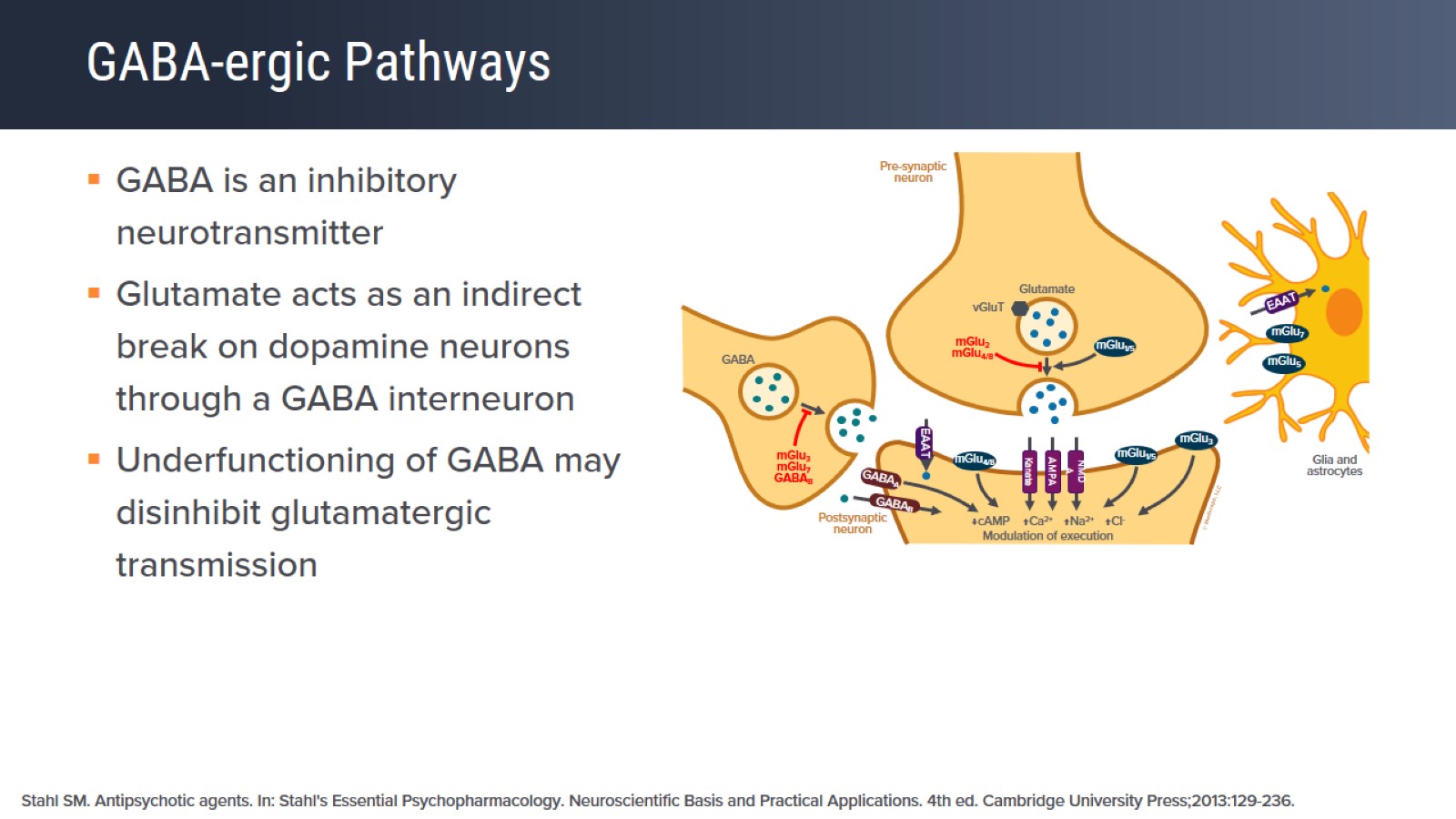 GABA-ergic Pathways
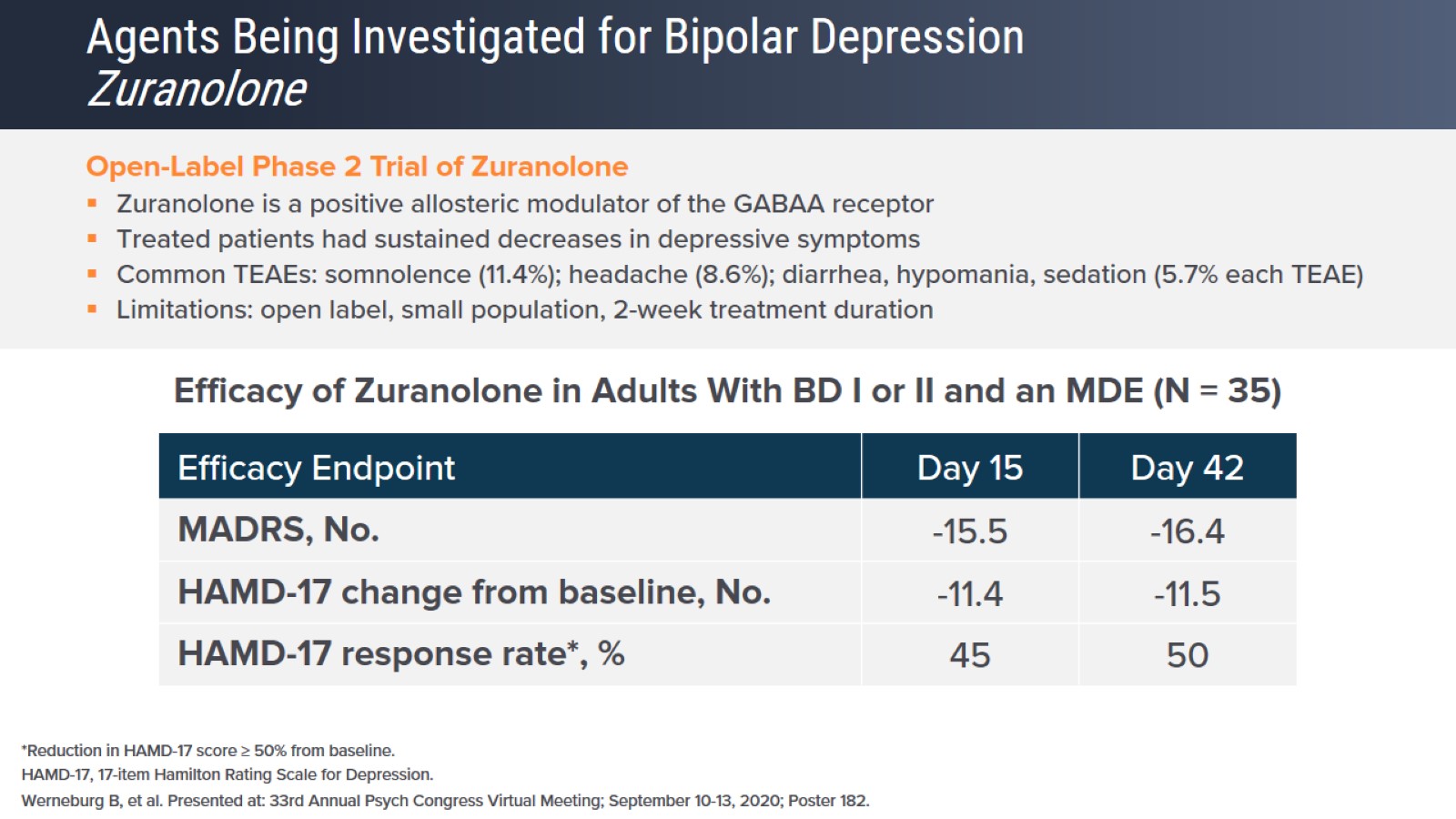 Agents Being Investigated for Bipolar DepressionZuranolone
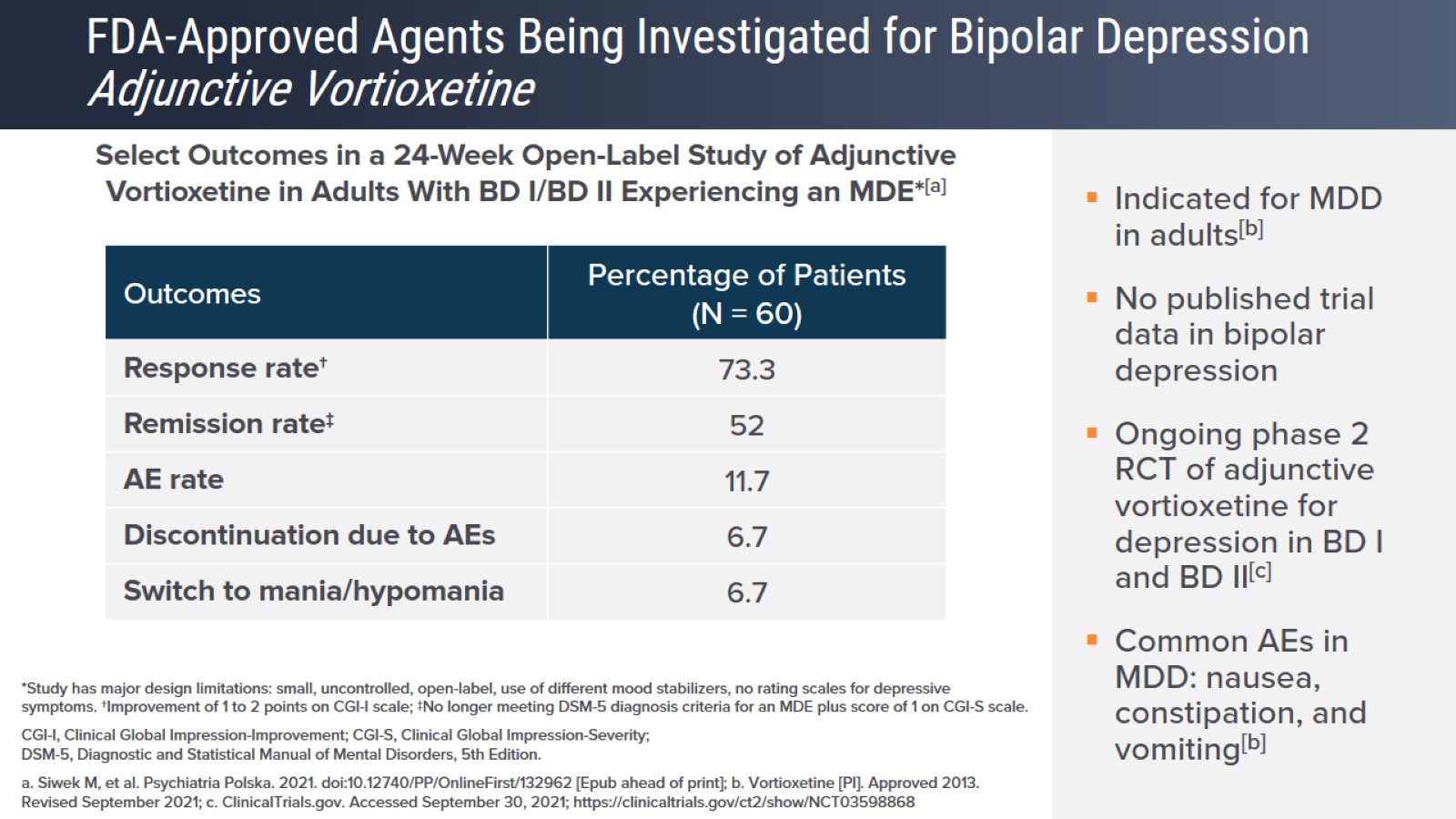 FDA-Approved Agents Being Investigated for Bipolar DepressionAdjunctive Vortioxetine
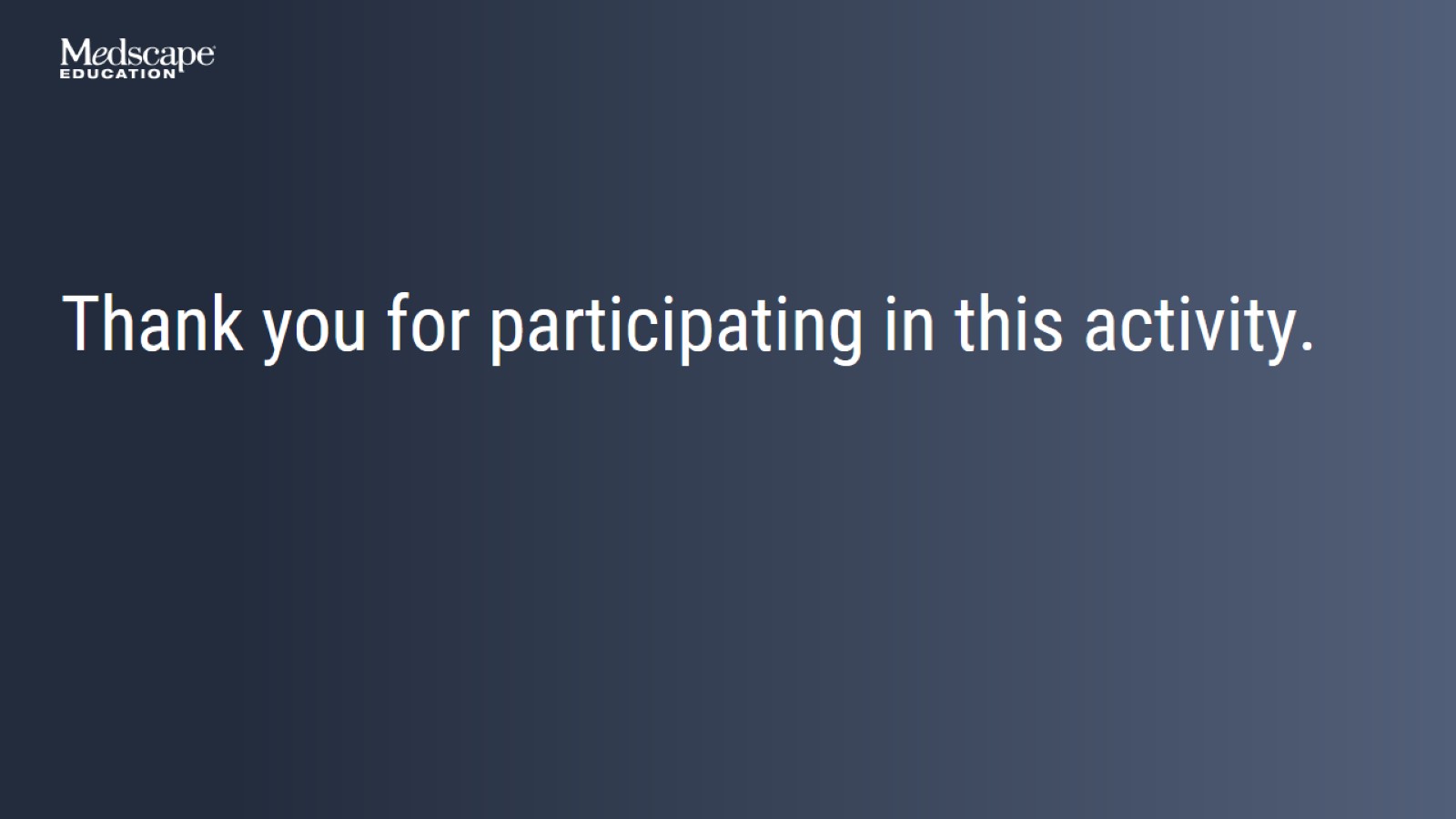